NMR Spectroscopy
13C NMR spectroscopy
Nuclear Magnetic Resonance Spectroscopy
13C NMR
2
After hydrogen, the most useful atom providing information is carbon-13.
The overall intensity of a 13C signal is about 6400 times  less than the intensity of an 1H signal.
 The chemical shift ranges over 220 ppm.
 The reference compound is TMS.
Natural carbon contains about 1% of this isotope so the instruments for its detection need to be sensitive and spectra will take longer to record.
Only the chemical shift is important as each spectrum gives only single lines for each chemically equivalent carbon.
Carbon-13 nmr has wide applications in the study of natural	products, biological molecules and polymers.
Nuclear Magnetic Resonance Spectroscopy
13C NMR
3
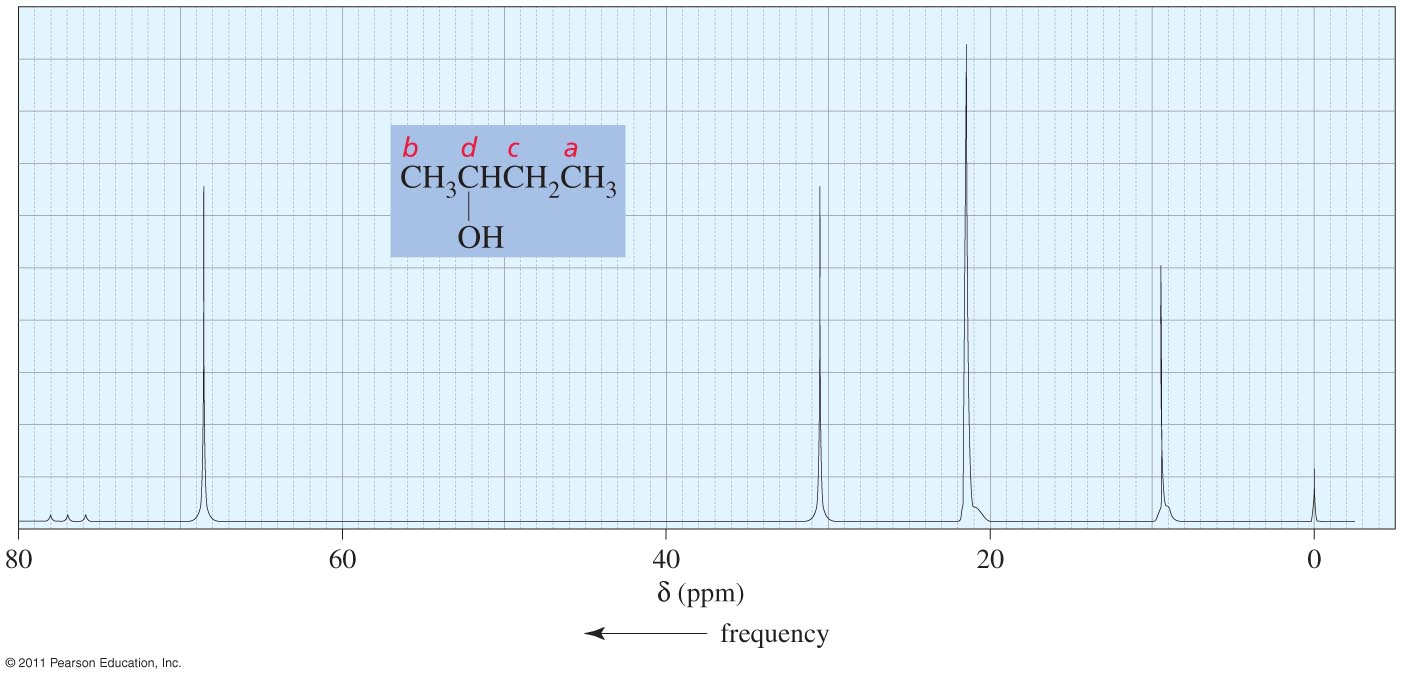 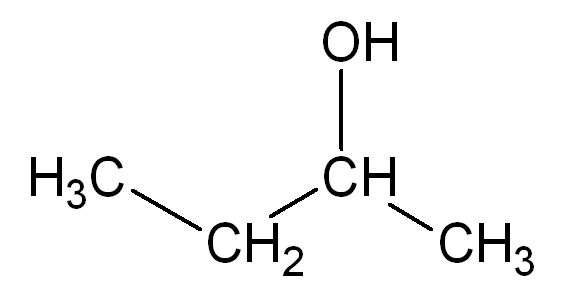 a
d
(˚2) higher δ than (˚1)
˚2
˚1
c
a
b
b
c
d
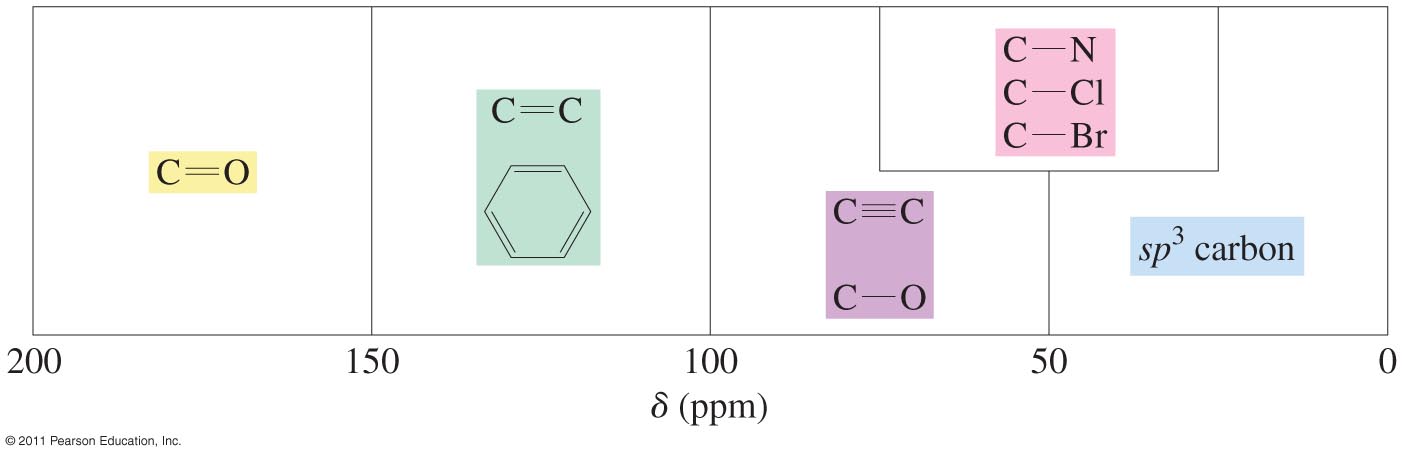 Nuclear Magnetic Resonance Spectroscopy
13C NMR
4
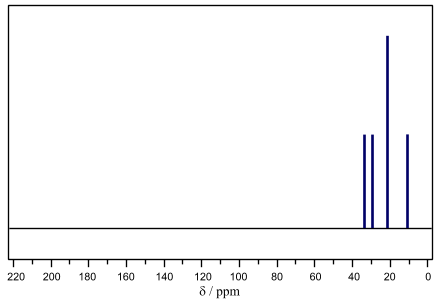 A score value depends on the type of  C atom attached to the analysed carbon atom.
It can help to know which signal matches with its respective shift.
For example:
A score value of a is 3 because it attaches to b (tertiary carbon ˚3)
A score value of b is 4 because it attaches to (two primary carbon ˚1 for a) and a secondary carbon ˚2 for c….etc.
a
a
˚1
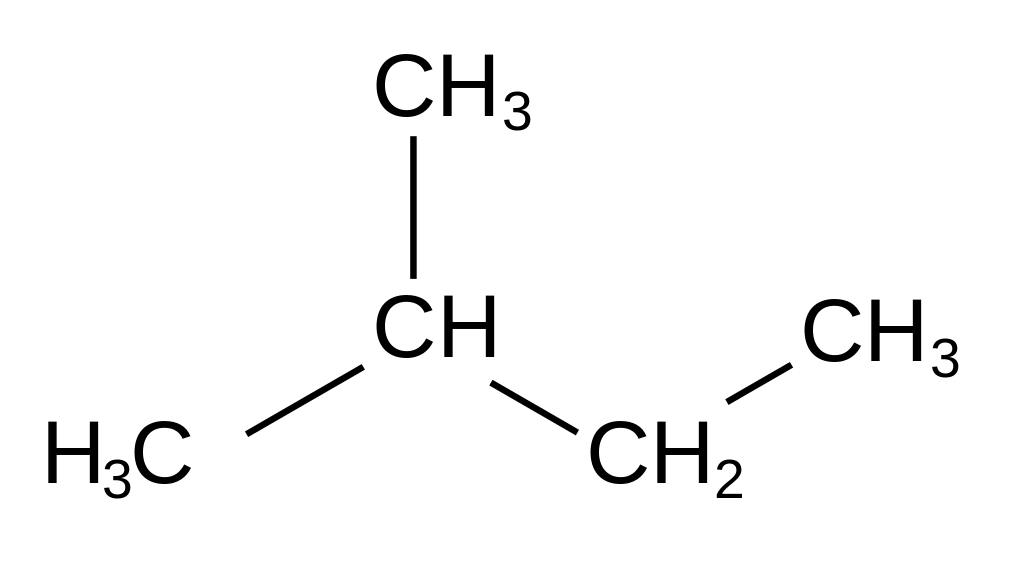 ˚1
d
b
d
b
c
a
c
˚1
˚3
2
˚2
4
3
4
Nuclear Magnetic Resonance Spectroscopy
13C NMR
5
A score value depends on the type of  C atom attached to the analysed C.
It can help to know which signal matches with its respective shift.
For example:
A score value of a is 3 because it attaches to b (tertiary carbon ˚3)
A score value of b is 4 because it attaches to (two primary carbon ˚1 for a) and a secondary carbon ˚2 for c….etc.
a
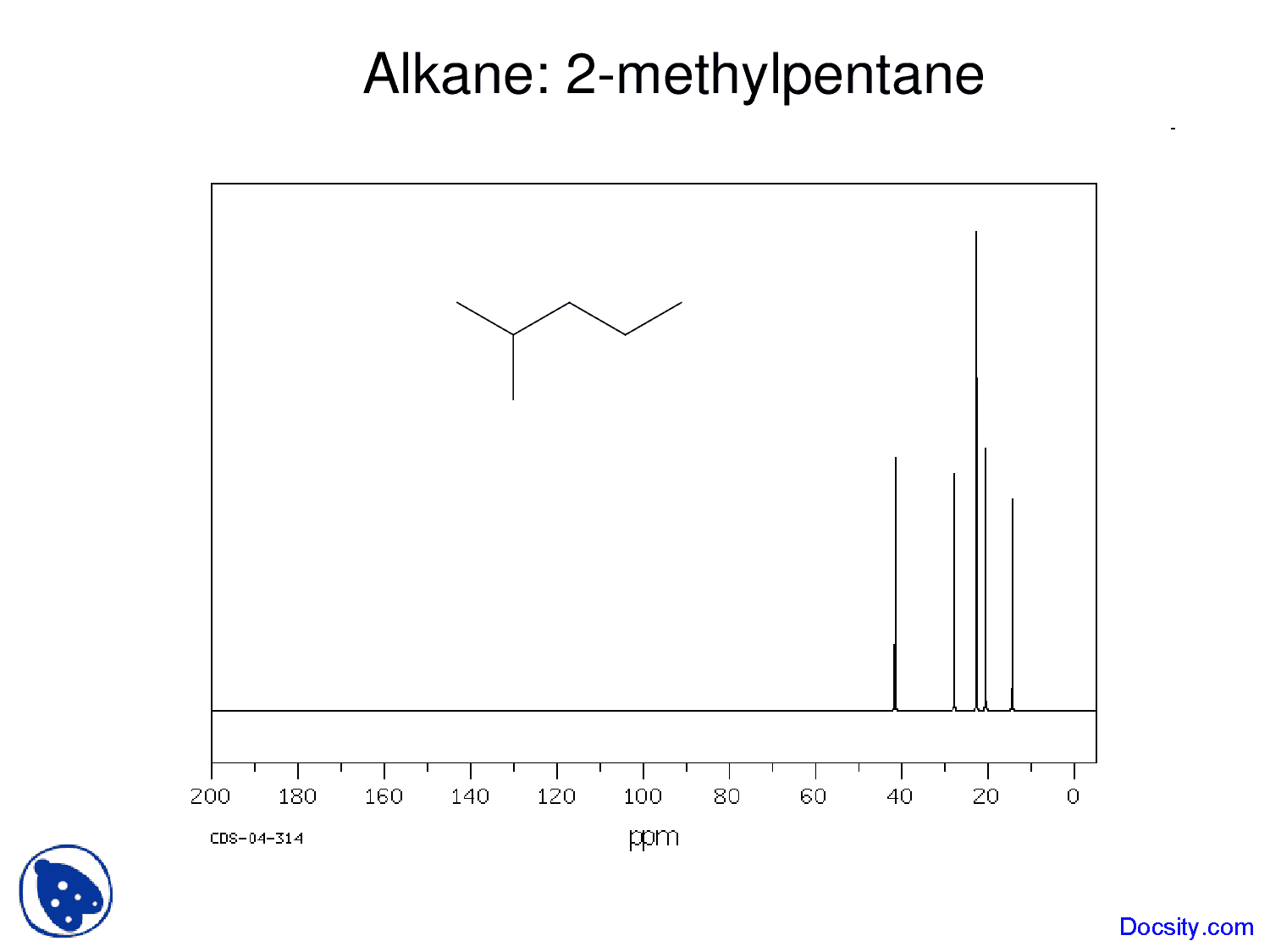 4
3
5
3
2
c
a
e
d
b
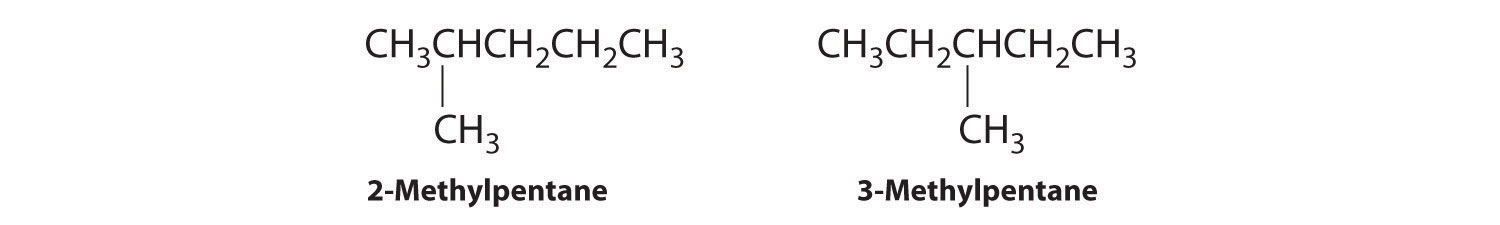 ˚2
˚3
˚2
˚1
˚1
d
c
b
a
e
Sometimes :
                     ˚1 > ˚2 > ˚3
Increase δ
Nuclear Magnetic Resonance Spectroscopy
13C NMR
6
The C-13 NMR spectrum of pentane shows 3 signals with chemical shifts 14, 23, and 34 ppm. Match the carbon atoms with their respective shifts.
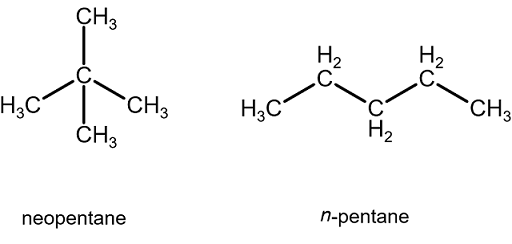 a
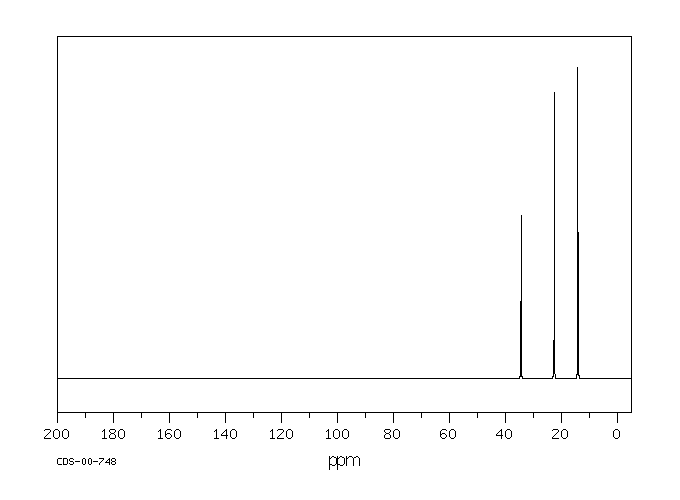 b
˚2
˚2
c
˚1
˚2
˚1
b
b
a
a
c
Nuclear Magnetic Resonance Spectroscopy
13C NMR
7
The C-13 NMR spectrum of 3-methylpentane shows 4 signals with chemical shifts 11, 19, 29 and 36 ppm. Match the carbon atoms with their respective shifts.
b
b
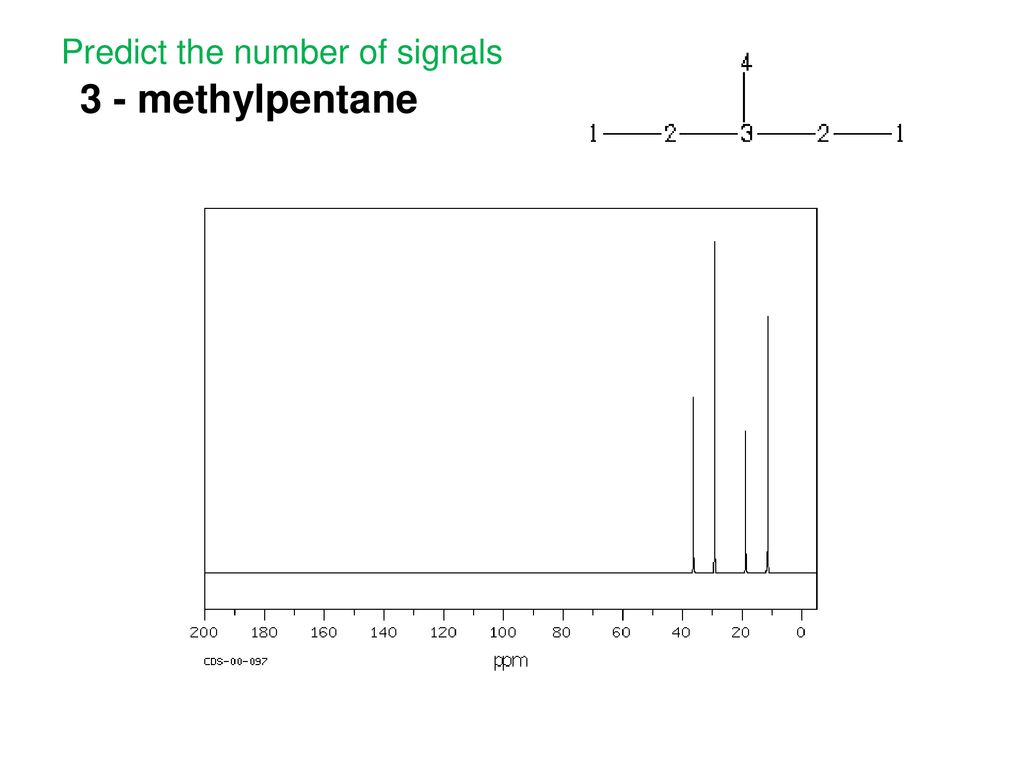 a
a
b
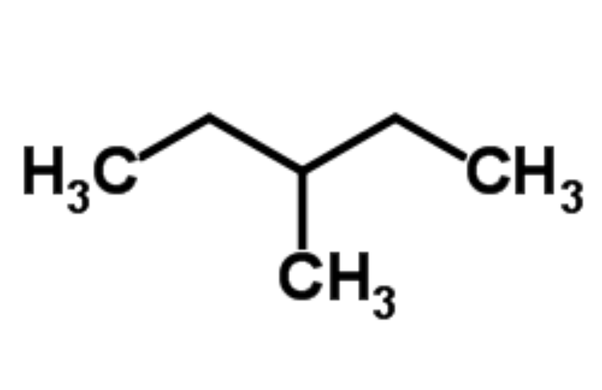 ˚2
˚2
c
˚3
˚1
˚1
a
d
˚1
c
d
Nuclear Magnetic Resonance Spectroscopy
13C NMR: Effect of electronegativity of attached atoms
8
EN
3.44

3.04

3.16

2.96


2.66
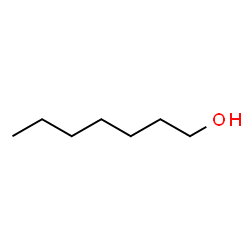 63
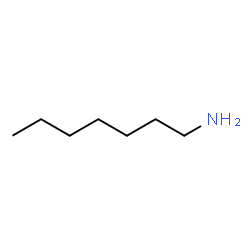 42
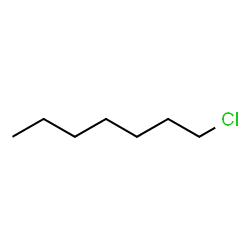 45
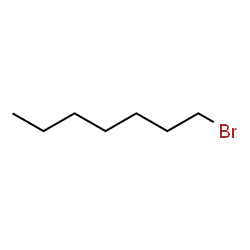 34
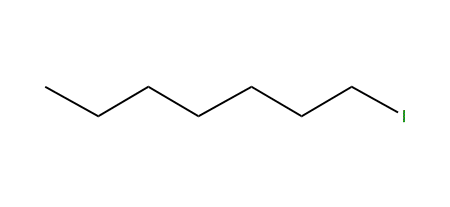 7
(High δ ) C-O > C-N > C-Cl > C-Br > C-I (low δ)
Nuclear Magnetic Resonance Spectroscopy
13C NMR
9
Which carbon atom will have a higher chemical shift, a or b?
45
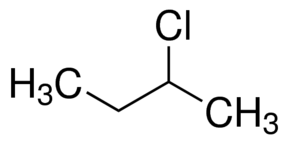 a
11
Score value
c
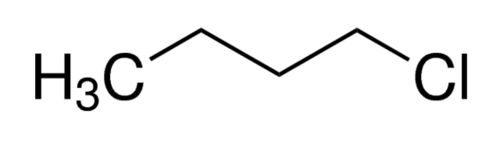 26
b
b
3
35
60
I
3
2
II
When C atom is in the interior of a chain, it usually has a higher δ than an atom at the end of a chain
CH3  in (II) is closest to Cl atom, so it will be deshielded (26 ppm)
CH3  in (I) is too far from Cl, so it will be shielded (11 ppm)
The score value of  c  (C atom next to a ) is 3 BUT Cl atom has the powerful EN effect on a which makes appear at 45 ppm while c at 35 ppm. 
So, we depended on the proximity to identify the signals.
Nuclear Magnetic Resonance Spectroscopy
13C NMR
10
Which carbon atom will have a higher chemical shift, a or b?
a
c
d
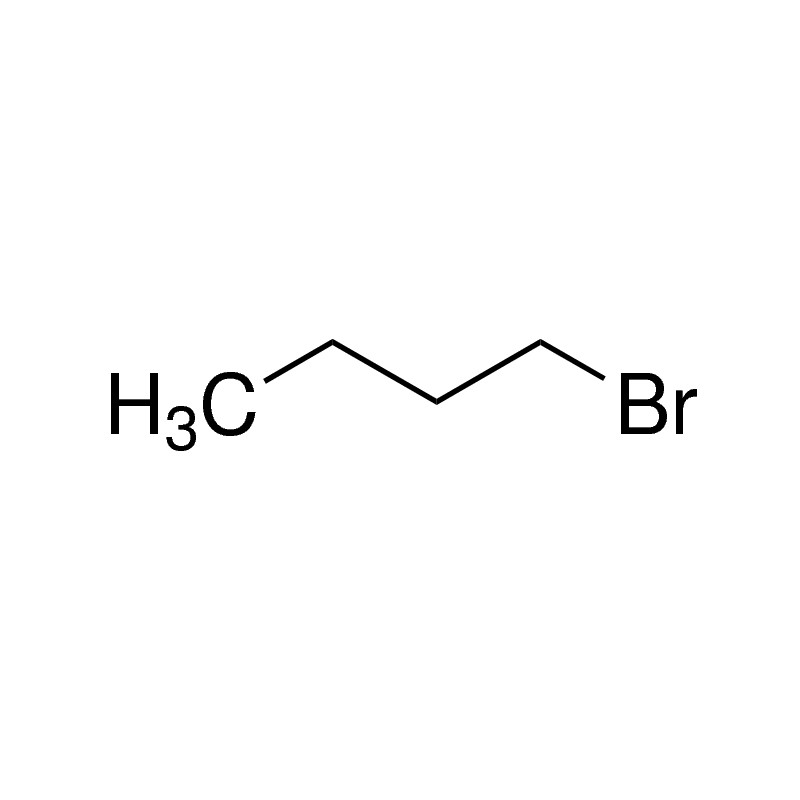 35
33
b
Score value                     2    3     3     2
Carbon a will have a lower δ value than b although it attaches to Br atom because of the EN value of Br is less than of Cl atom 
NOTE: we have to be aware when we deal with any alkyl halide, and notice if we have a powerful halogen like Cl, the proximity effect will dominate.
While, if we have Br atom in the compound, the score value will dominate.
Nuclear Magnetic Resonance Spectroscopy
13C NMR
11
Which carbon atom will have a higher chemical shift, a or b?
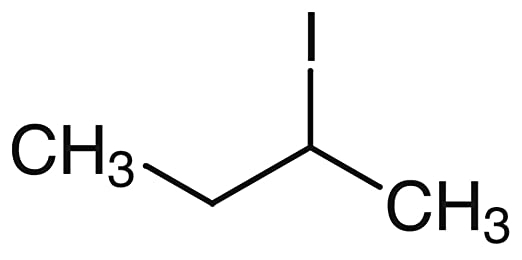 b
a
Score value                           3      3
Both a and b have the same score value, BUT b will be higher δ than a because of the EN values of (C = 2.55) and (I = 2.66), so I will not affect too much on C atom.




Iodine has the effect to lower the δ value for the attached carbon.
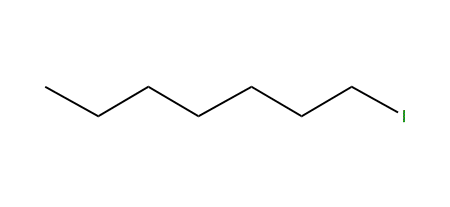 7
14
Nuclear Magnetic Resonance Spectroscopy
13C NMR: (C-O)
12
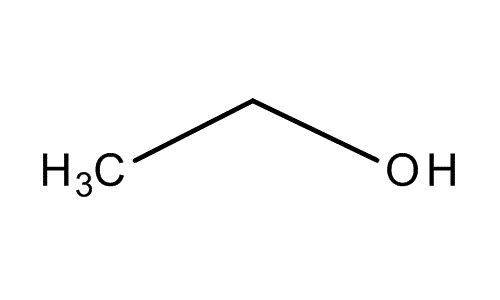 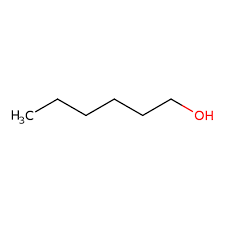 a
b
58
63
˚2
˚1
1
2
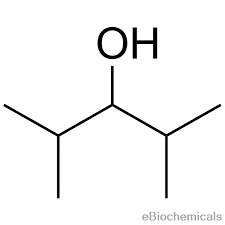 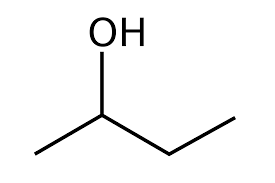 ˚3
˚3
d
69
c
˚2
82
˚1
6
3
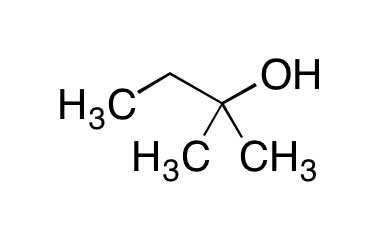 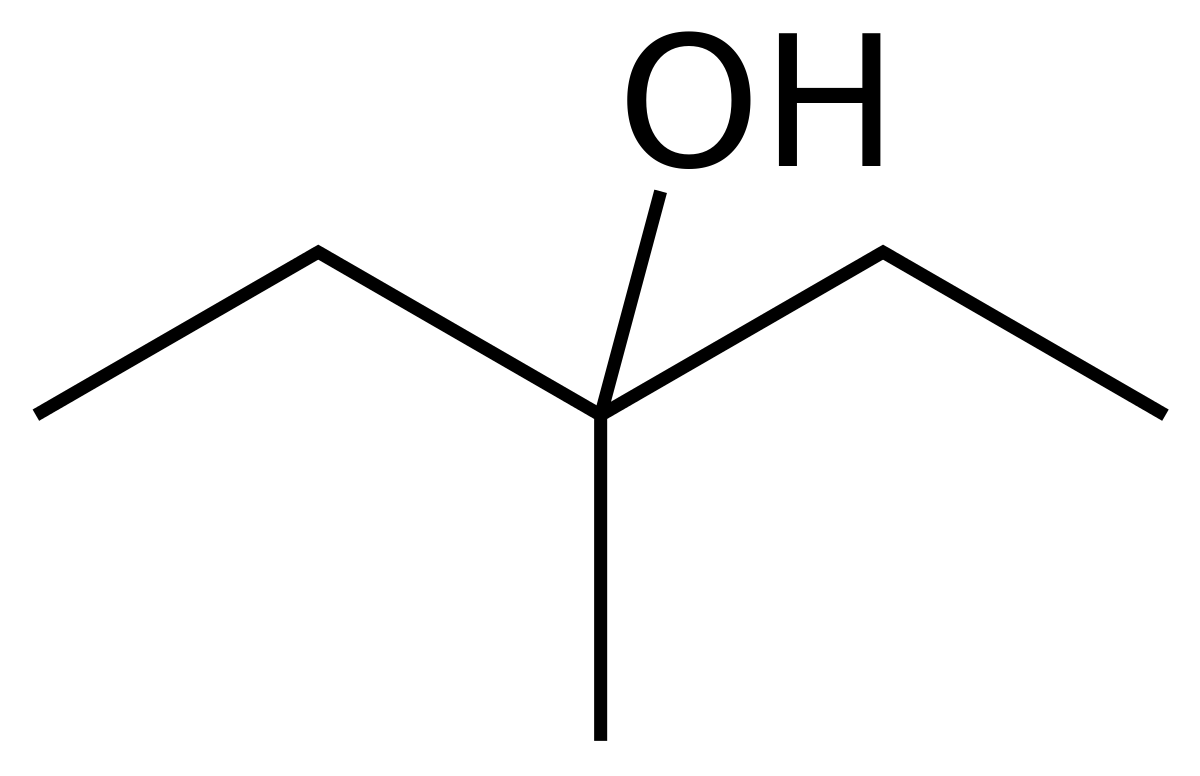 71
˚2
˚2
e
f
˚2
˚3
73
˚1
˚1
˚1
Score value
4
5
Chemical shift
Chemical shift (C-O) = (50-100) ppm
Nuclear Magnetic Resonance Spectroscopy
13C NMR: (C-O)
13
The C-13 NMR spectrum is shown below for a compound with a molecular formula C6H14O, propose a structure for the molecule.
Look at the possible functional groups locations.
(C-O) alcohol or ether (50-100) ppm
It can not be an ester because it should has two oxygen atoms
It can not be an aldehyde or ketone because there is no a significant signal at (150-200) ppm.
It is impossible to have a (C=C) or a ring because they appear at (100-150) ppm.
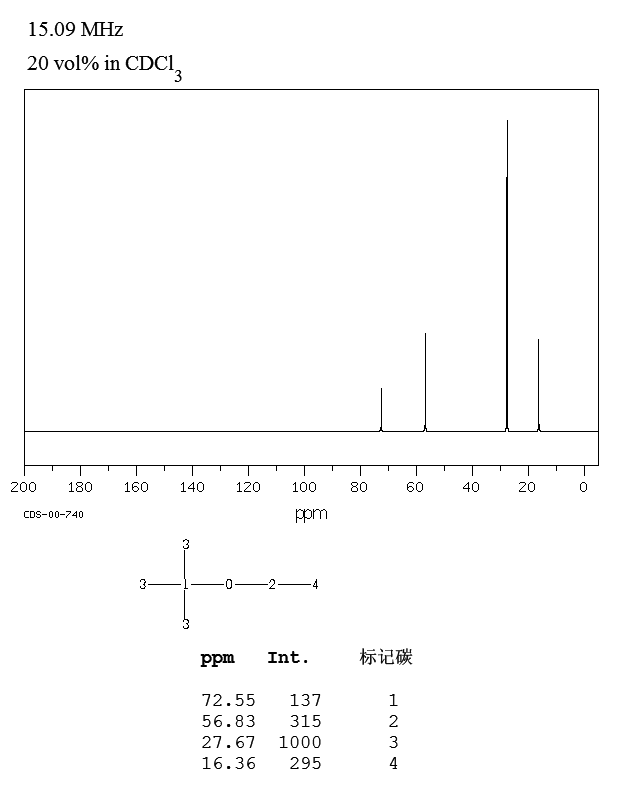 C6H14O
Nuclear Magnetic Resonance Spectroscopy
13C NMR: (C-O)
14
The C-13 NMR spectrum is shown below for a compound with a molecular formula C6H14O, propose a structure for the molecule.
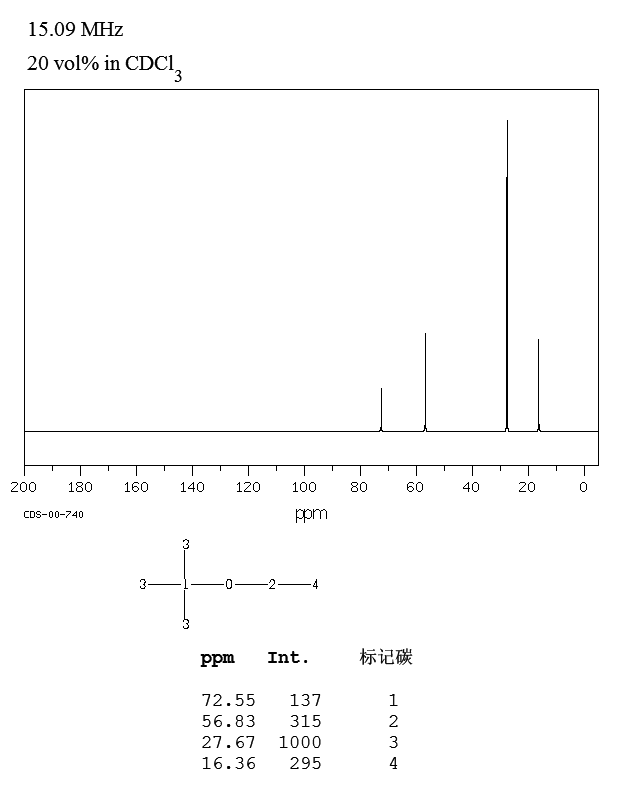 C6H14O
IDH = 0  means NO (=), (≡), or ring
IDH = 1  means  (=), or ring
IDH = 2  means (≡)
Nuclear Magnetic Resonance Spectroscopy
13C NMR: (C-O)
15
The C-13 NMR spectrum is shown below for a compound with a molecular formula C6H14O, propose a structure for the molecule.
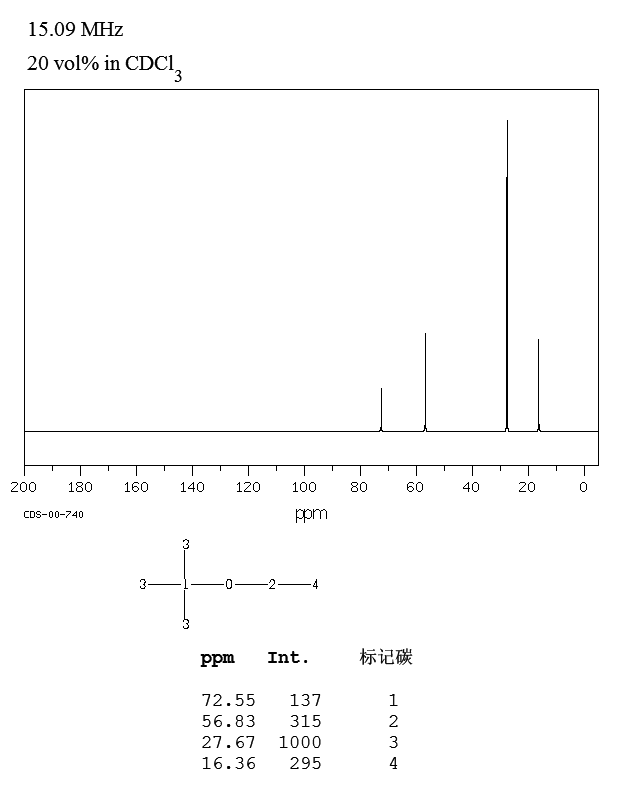 In alcohols, only one signal will appear between (50-100) ppm, while in ethers we will find two.
So, we have an ether. 
Now, focus on the number of signals, as we have six carbon atoms and four signals, that means we have an equivalent atoms which give one signal.
C6H14O
Nuclear Magnetic Resonance Spectroscopy
13C NMR: C6H14O
16
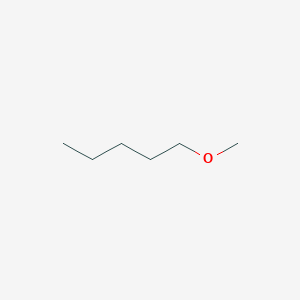 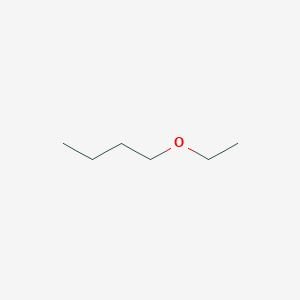 X
X
6
6
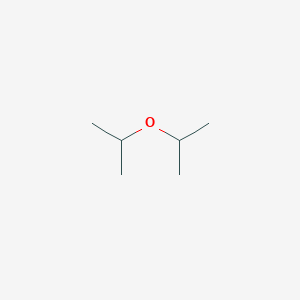 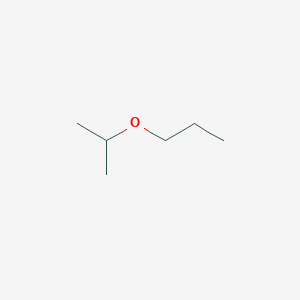 X
X
2
5
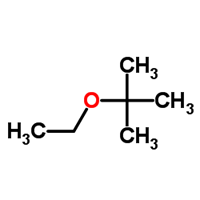 √
Number of signals
4
Nuclear Magnetic Resonance Spectroscopy
13C NMR: (C-O)
17
The C-13 NMR spectrum is shown below for a compound with a molecular formula C6H14O, propose a structure for the molecule.
Equivalent atoms give a one high peak, so a appears at 23 ppm, d  will be the lower δ (16 ppm) according to the score values.
Both b and c are attached to O, and that gives the possibilities to find absorbance between 50 and 100 ppm.
According to the score values, b is the highest δ (74 ppm) than c (55 ppm).
a
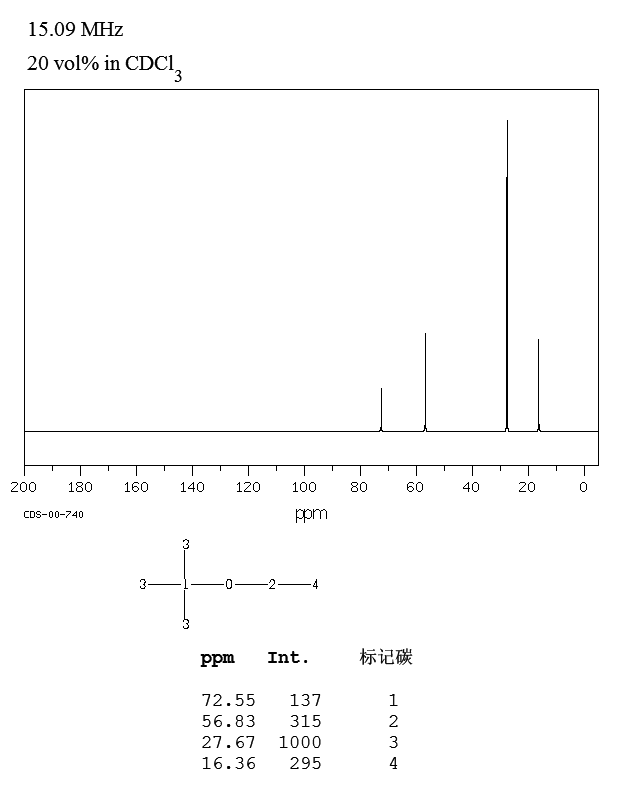 a
C6H14O
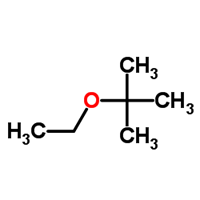 a
b
d
c
a
c
d
b
Nuclear Magnetic Resonance Spectroscopy
13C NMR: (C≡C)     (50-100) ppm
                        (70-100) ppm
18
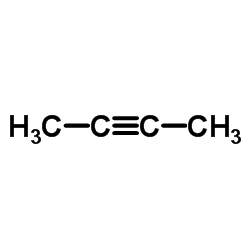 a
a
b
b
Two signals
3
75
75
3
Normally, all methyl groups appear at (10-20)ppm, BUT the (≡) has a strong effect on the δ values of C atoms attached (alpha carbon). 
It reduces δ of methyl group to 3 ppm.
Nuclear Magnetic Resonance Spectroscopy
13C NMR: (C≡C)     (50-100) ppm
                        (70-100) ppm
19
Calculate the score value.
We can differentiate between b and c by the score values, where c is higher in δ value (4) than b (3).
Both a and d are attached to the (≡C), BUT they have different score values, a (2) and d (3).
According to the score values, d should be higher in δ value than e, BUT because of the closeness of d to (≡C), the triple bond will decrease the chemical shift of d to be 13 ppm. While e will appear at 14 ppm.
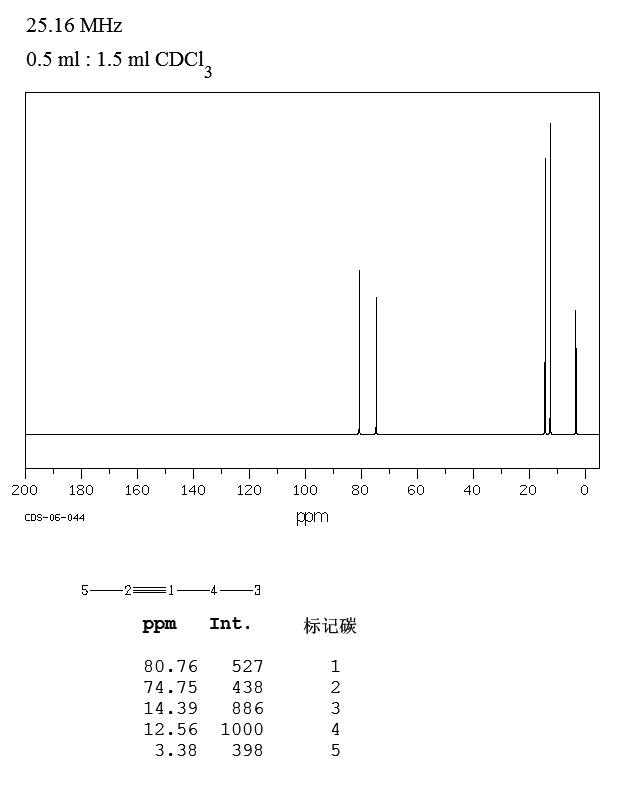 e
d
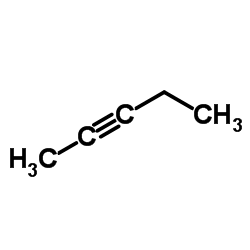 e
c
d
3
b
4
2
a
3
2
c
b
a
Nuclear Magnetic Resonance Spectroscopy
13C NMR: (C≡C)     (50-100) ppm
                        (70-100) ppm
20
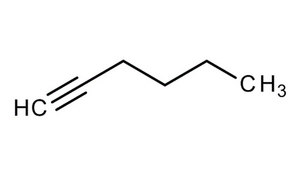 e
c
Determine the number of signals
Compare between a and b by score value






Calculate the score values for c, d, e, and f 
Carbon c and d have the same score value, BUT c will be lower in (δ) than d because it is closer to the (≡C).
f
d
b
a
NOTE : chemical shifts (δ) of internal alkynes are fairly close, while they are not so close in terminal alkynes, by this way, we can differentiate between terminal and internal alkynes.
3
4
3
2
4
2
Chemical shift  68    85   18   31   22    14
e
f
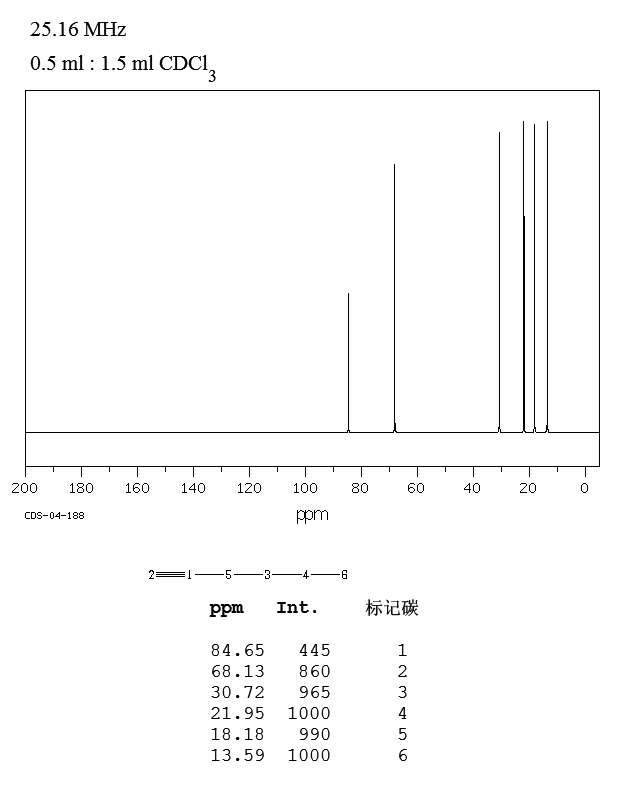 c
d
a
b
The two C-13 NMR spectra are shown below corresponded to different constitutional isomers of C6H10, propose a structure for each spectrum.
21
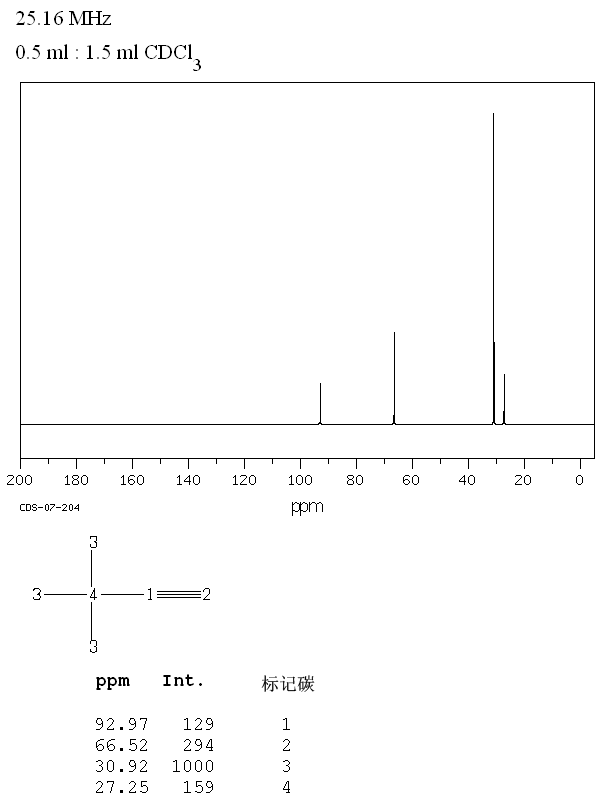 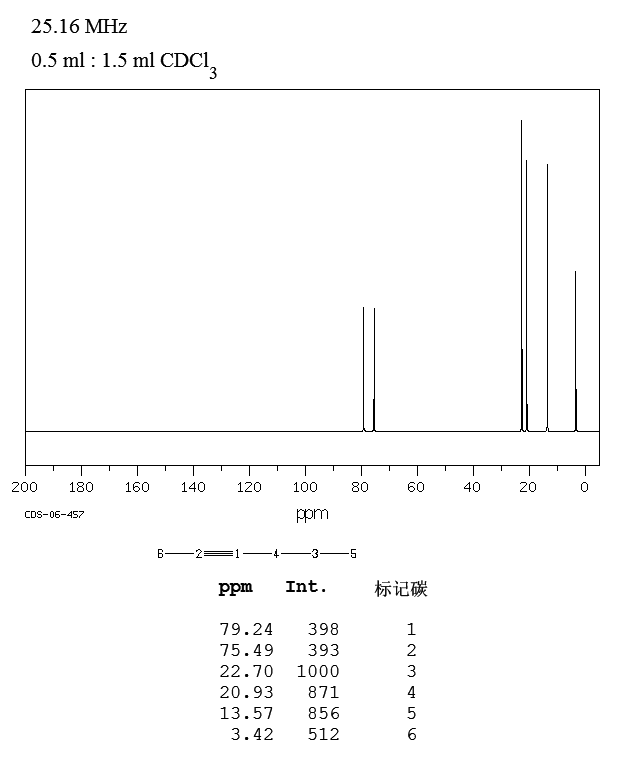 II
I
That means we have either (≡) or 2(=)
Because the(C=C) appears at (100-150)ppm, it is impossible to have an alkene here
SO, we have an alkyne
The two C-13 NMR spectra are shown below corresponded to different constitutional isomers of C6H10, propose a structure for each spectrum.
22
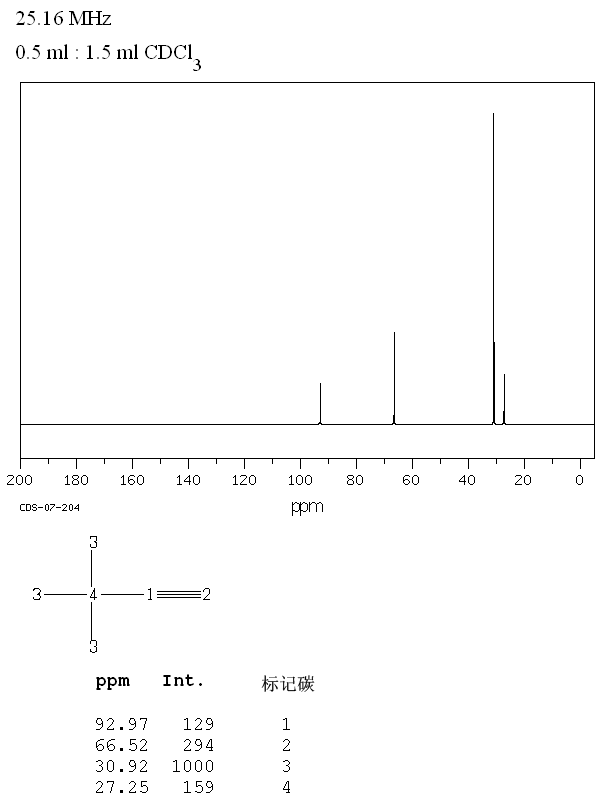 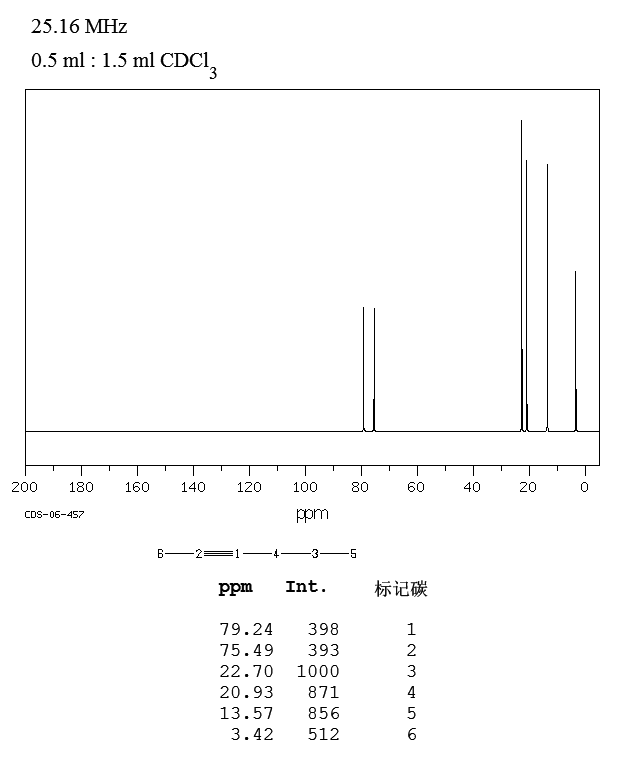 II
I
Number of signals is 4 (equivalent C)
The last two signals are not close (TERMINAL) alkyne
Number of signals is 6 (no equivalent C)
The last two signals are too close (INTERNAL) alkyne
The two C-13 NMR spectra are shown below corresponded to different constitutional isomers of C6H10, propose a structure for each spectrum.
23
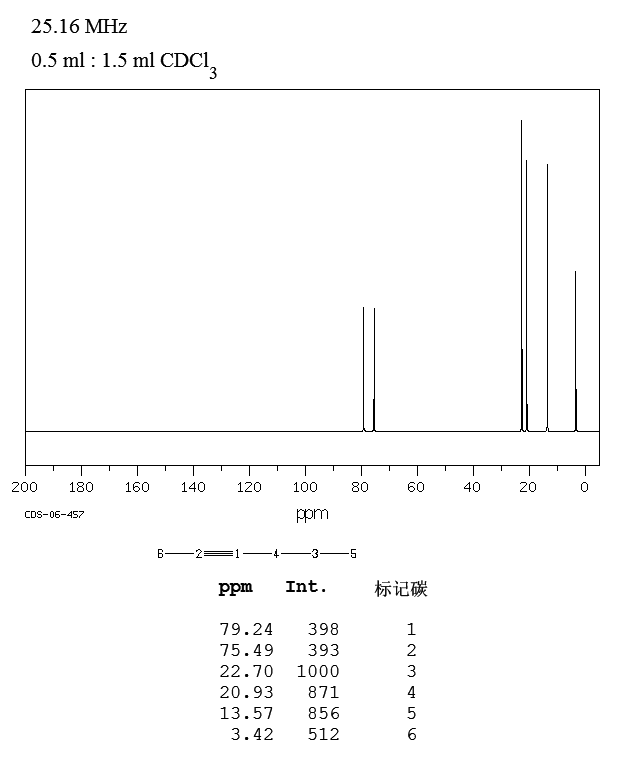 I
Six signals
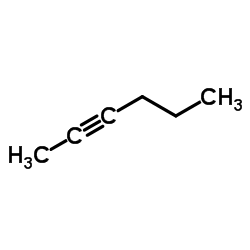 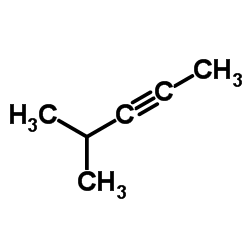 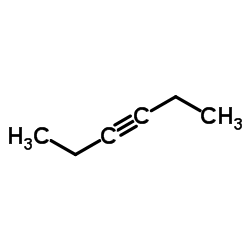 Six signals
Three signals
Five signals
The two C-13 NMR spectra are shown below corresponded to different constitutional isomers of C6H10, propose a structure for each spectrum.
24
Carbon a will be the lowest δ value (3) because it attaches to (≡C) directly.
According to the score value, c will appear at higher chemical shift (79 ppm) than b (75 ppm).
Although d has a higher a score value than e, it will appear at low δ value (21 ppm), while e (23 ppm) because of the (≡) effect.
Carbon f is too far than (≡C), so it will appear at normal δ value (14 ppm).
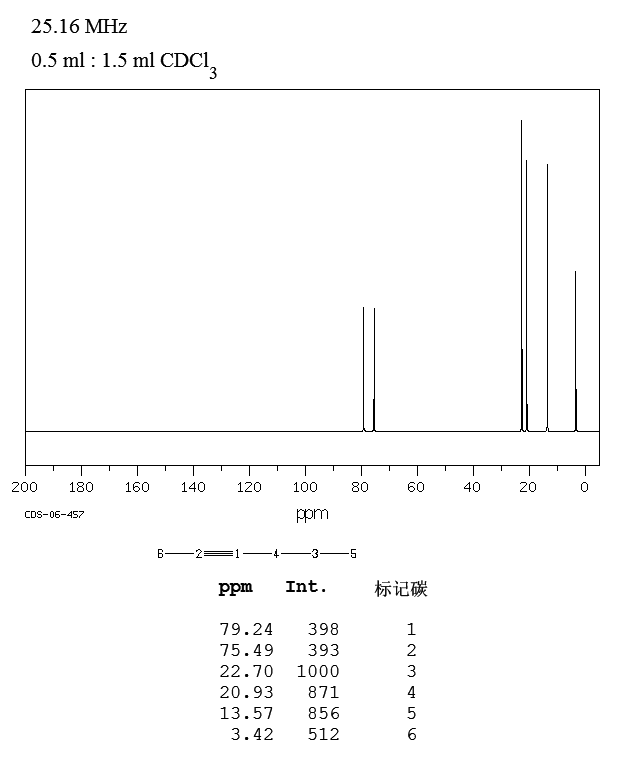 e
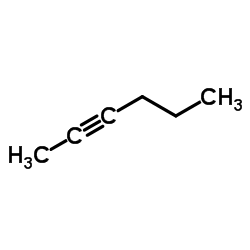 f
d
d
f
c
e
b
4
2
3
a
4
3
2
a
b
c
The two C-13 NMR spectra are shown below corresponded to different constitutional isomers of C6H10, propose a structure for each spectrum.
25
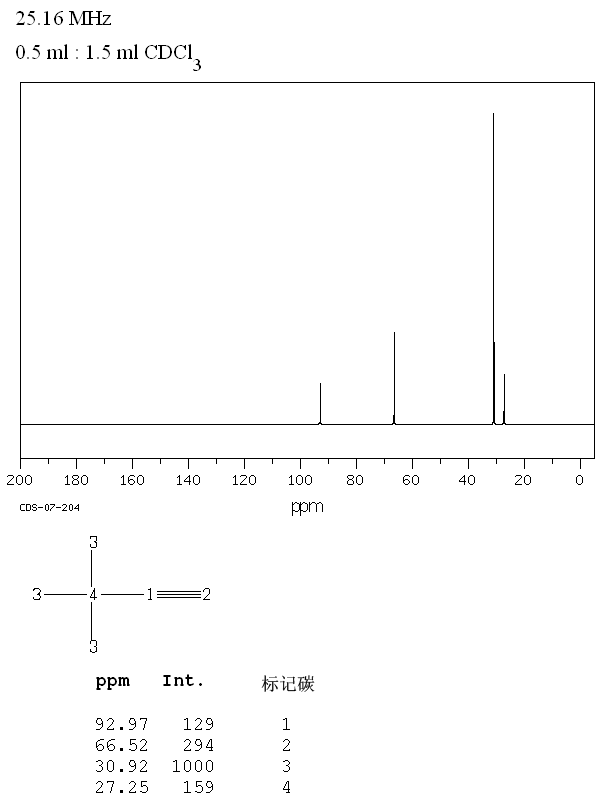 II
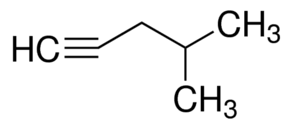 Four signals
Five signals
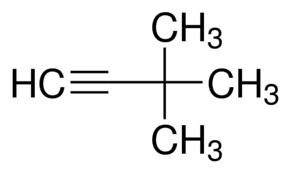 Four signals
The two C-13 NMR spectra are shown below corresponded to different constitutional isomers of C6H10, propose a structure for each spectrum.
26
Calculate the score values
Carbon b will appear at (93) ppm, while a will appear at (67) ppm.
Carbon c will be lower in δ value than d although it has high score value because of the (≡) effect.
Also, we can detect d in the chart because it contain three equivalent carbons which give a big single signal.
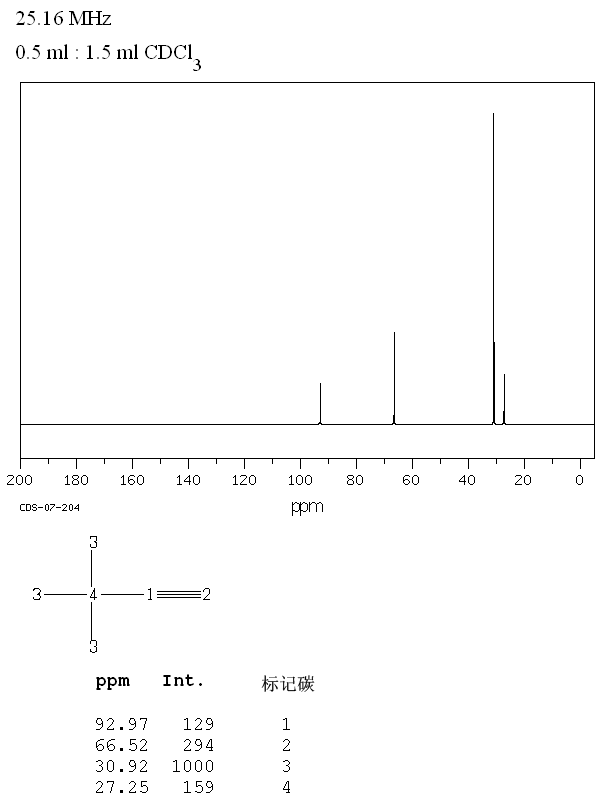 d
d
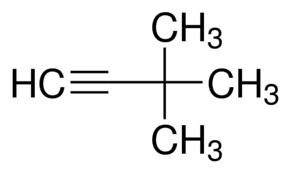 a
d
b
c
d
a
c
b
Nuclear Magnetic Resonance Spectroscopy
13C NMR: (C=C)         (100-150) ppm
27
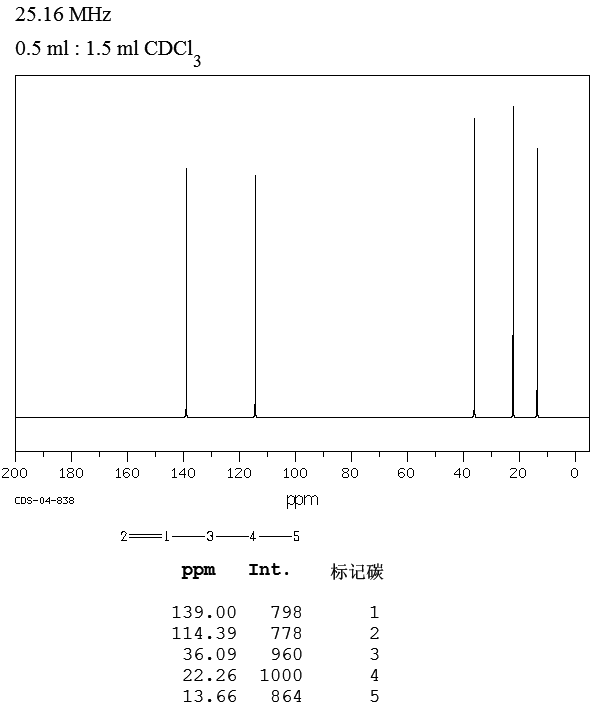 d
c
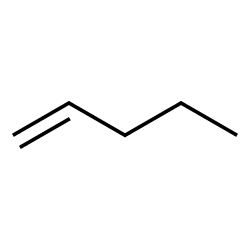 b
d
e
b
a
c
e
a
Score value    2       3      4       3       2
Double bond does not have the same effect of triple bond, that means it does not lower the chemical shift value at (alpha carbon)
Nuclear Magnetic Resonance Spectroscopy
13C NMR: (C=C)         (100-150) ppm
28
2 methyl-1-butane has five signals with chemical shifts 12, 22, 31, 109, and 148 ppm. Assign a chemical shift to each carbon atom.
Carbon a will have a lower chemical shift (109 ppm) than b (148 ppm) because it is terminal
 according the score values, we can detect the other carbon atoms, c, d, and e
e
22
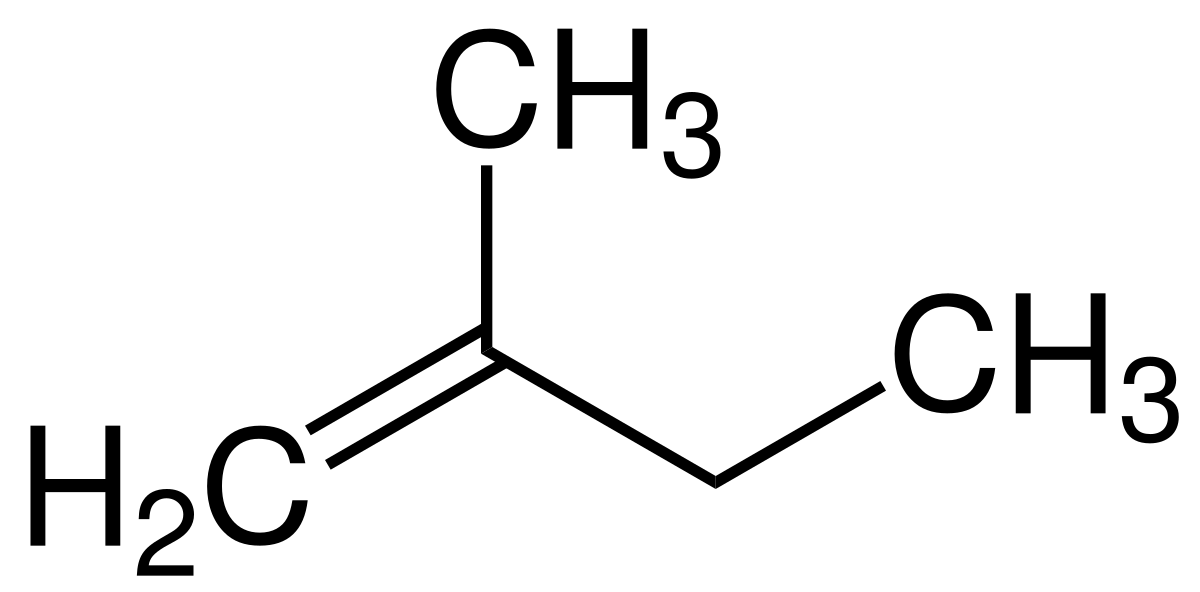 d
b
a
c
148
12
31
109
Nuclear Magnetic Resonance Spectroscopy
13C NMR: (C=C)         (100-150) ppm
29
The C-13 NMR spectrum for C8H10 is shown below, propose a structure for this molecule.
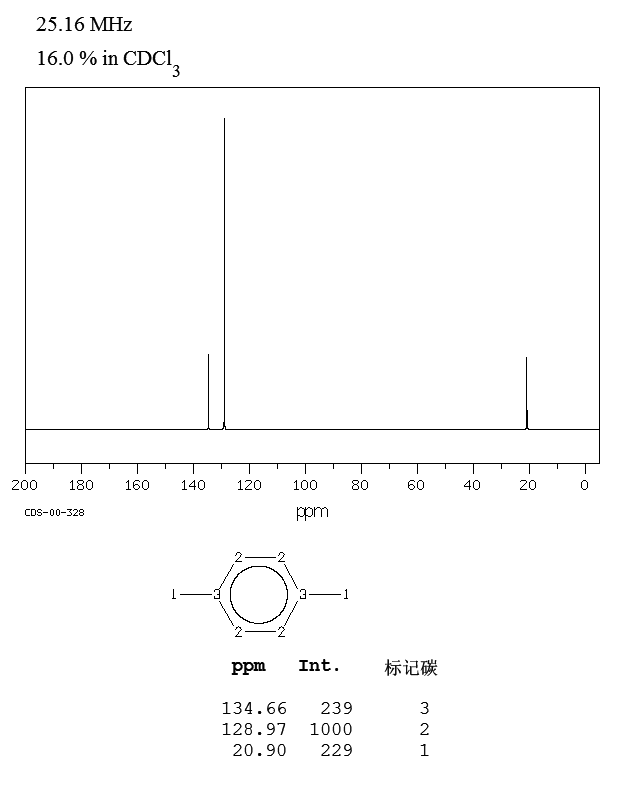 IDH value means that we have either 4(=) or a ring which they are appear at (100-150)ppm.
So we need to propose some structures which may fit with our outcomes.
Nuclear Magnetic Resonance Spectroscopy
13C NMR: (C=C)         (100-150) ppm
30
The C-13 NMR spectrum for C8H10 is shown below, propose a structure for this molecule.
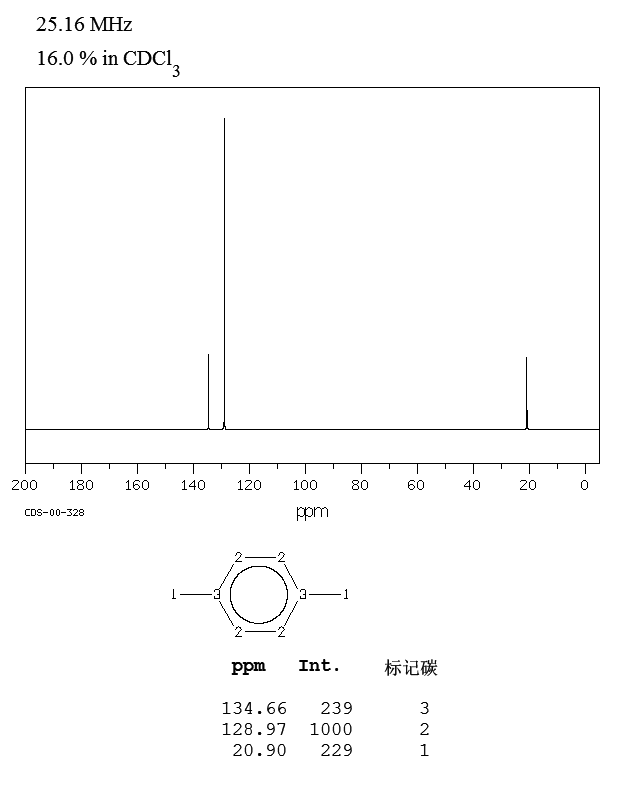 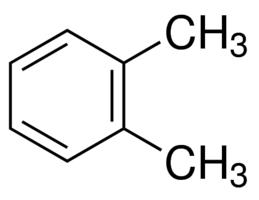 Three signals
Four signals
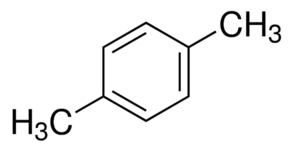 Three signals
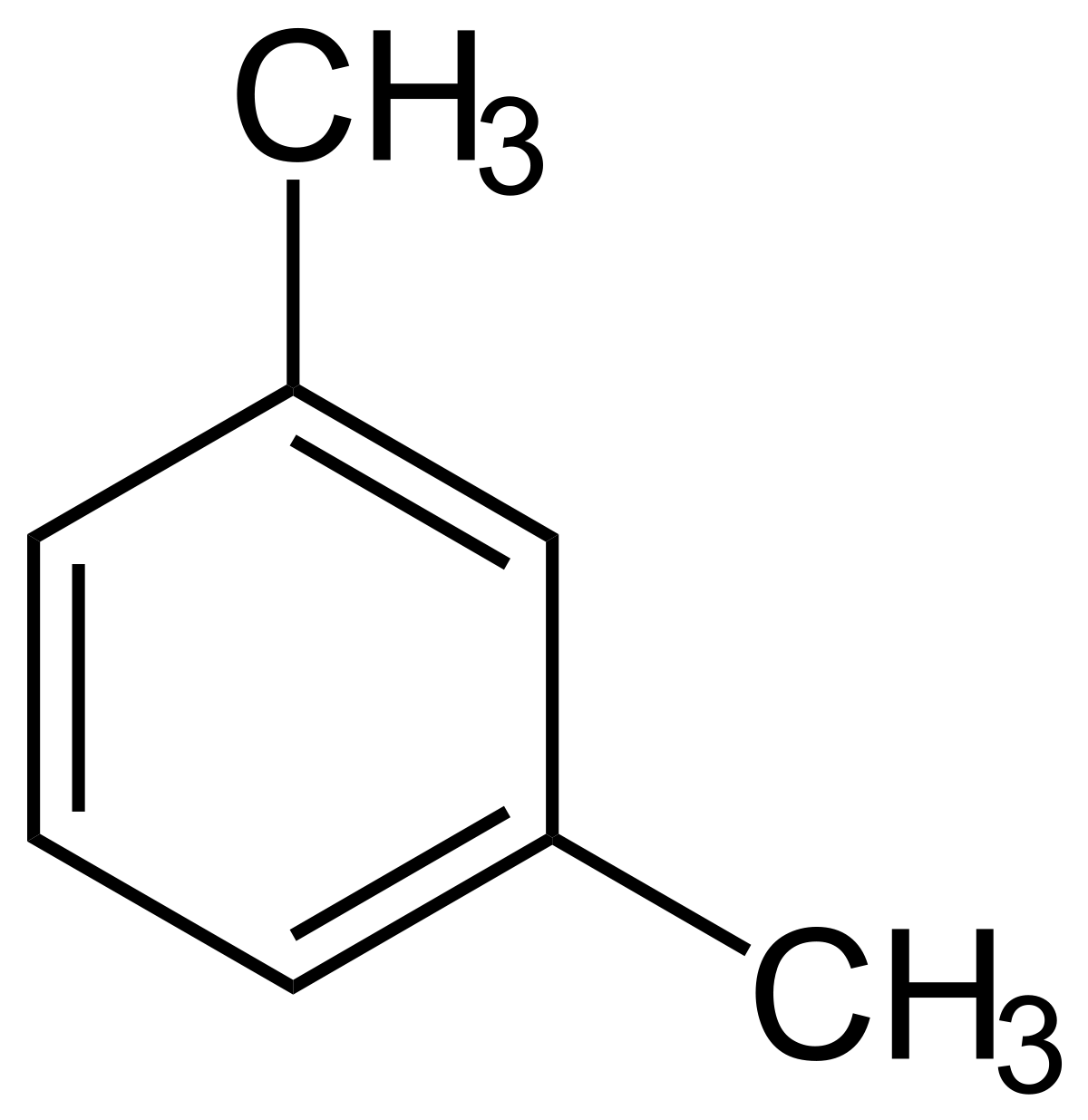 Five signals
Nuclear Magnetic Resonance Spectroscopy
13C NMR: (C=C)         (100-150) ppm
31
The C-13 NMR spectrum for C8H10 is shown below, propose a structure for this molecule.
The C-13 NMR spectrum for C8H10 is shown below, propose a structure for this molecule.
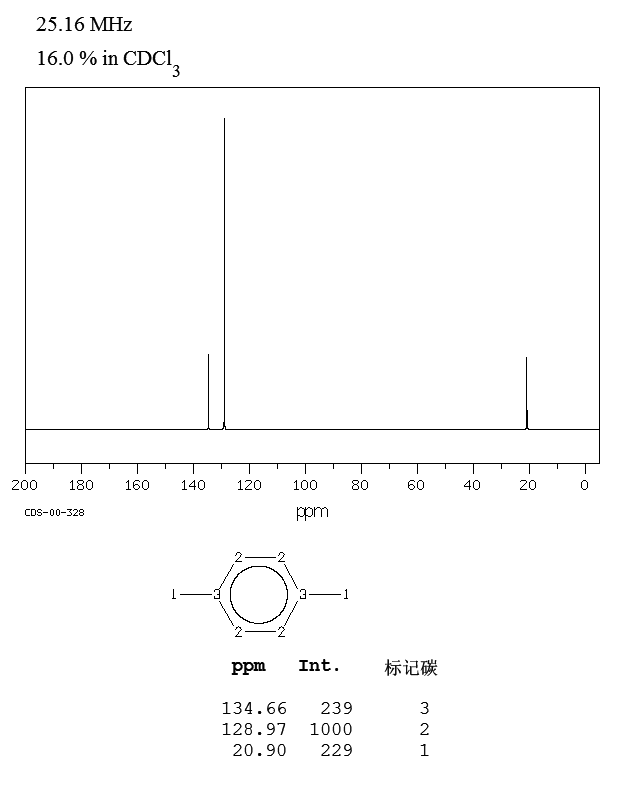 c
It is clearly to find a at (21) ppm
There is four signals that corresponds to c, and two for b.
So c has to appear at (129) ppm, and b at (135) ppm.
SO, height plays an important role to determine benzene rings and its substitutions.
NOTE: The more carbon atoms are chemically equivalent will appear in a taller peak than the other ones.
c
a
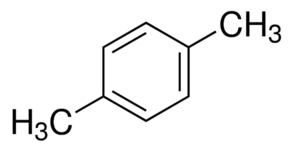 c
b
b
a
c
c
b
a
Nuclear Magnetic Resonance Spectroscopy
13C NMR: (C=O)         (150-220) ppm
32
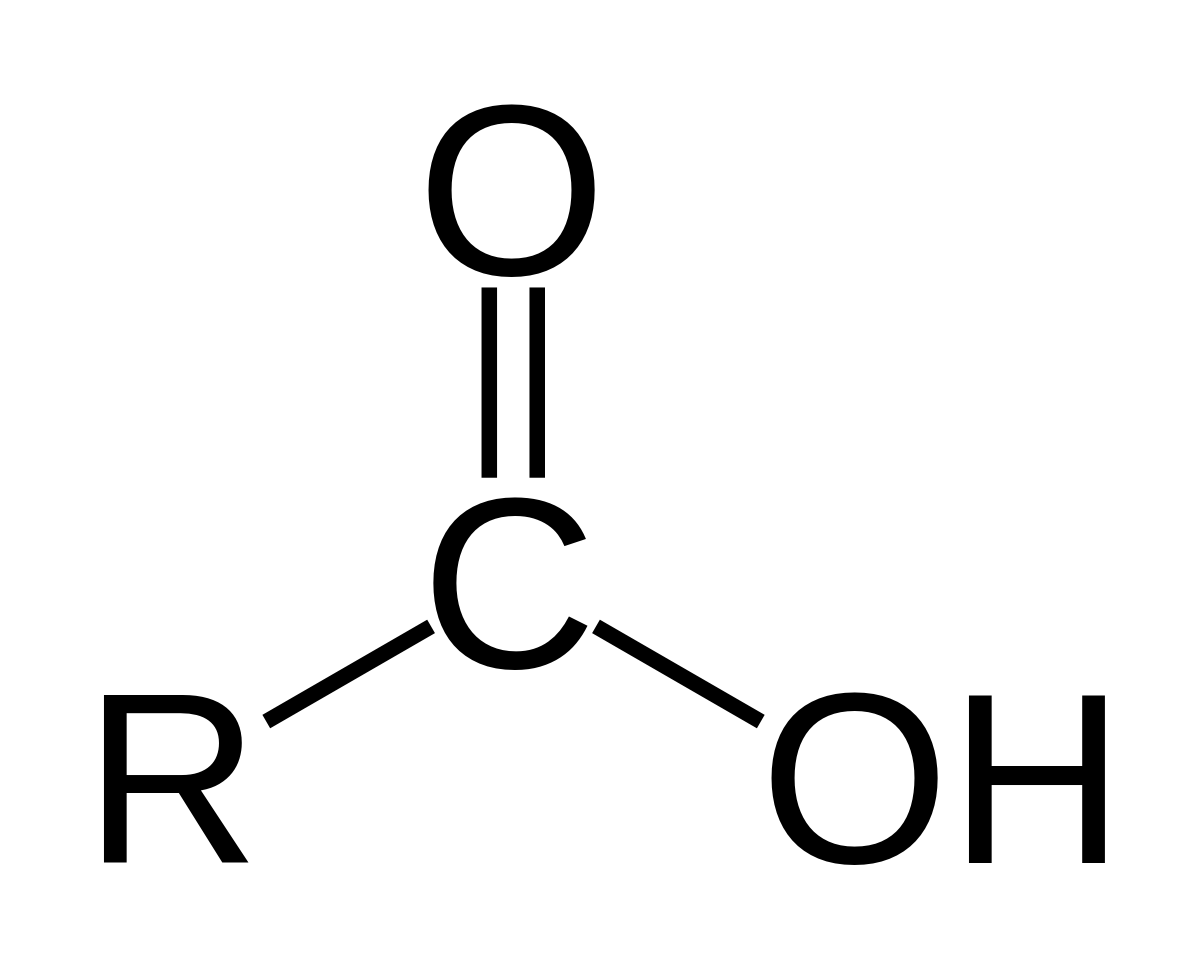 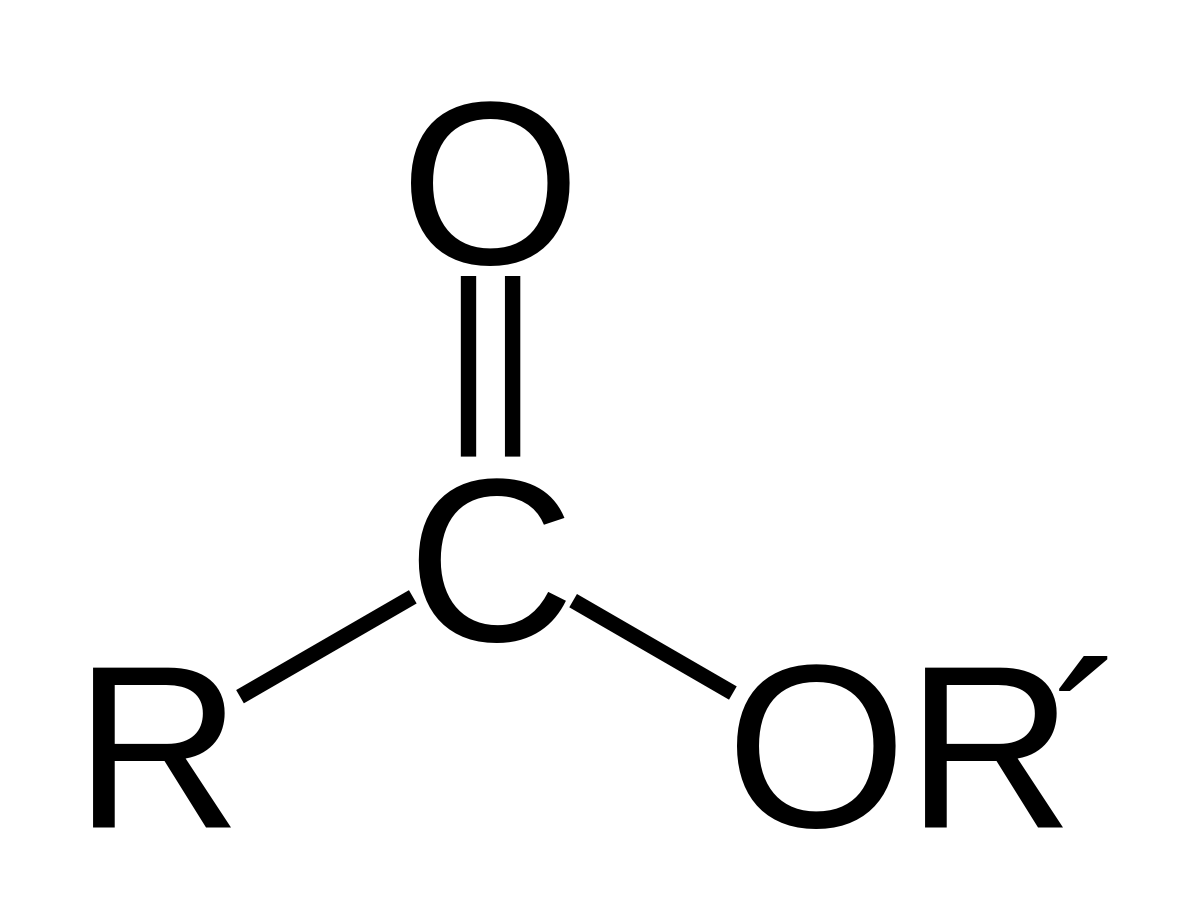 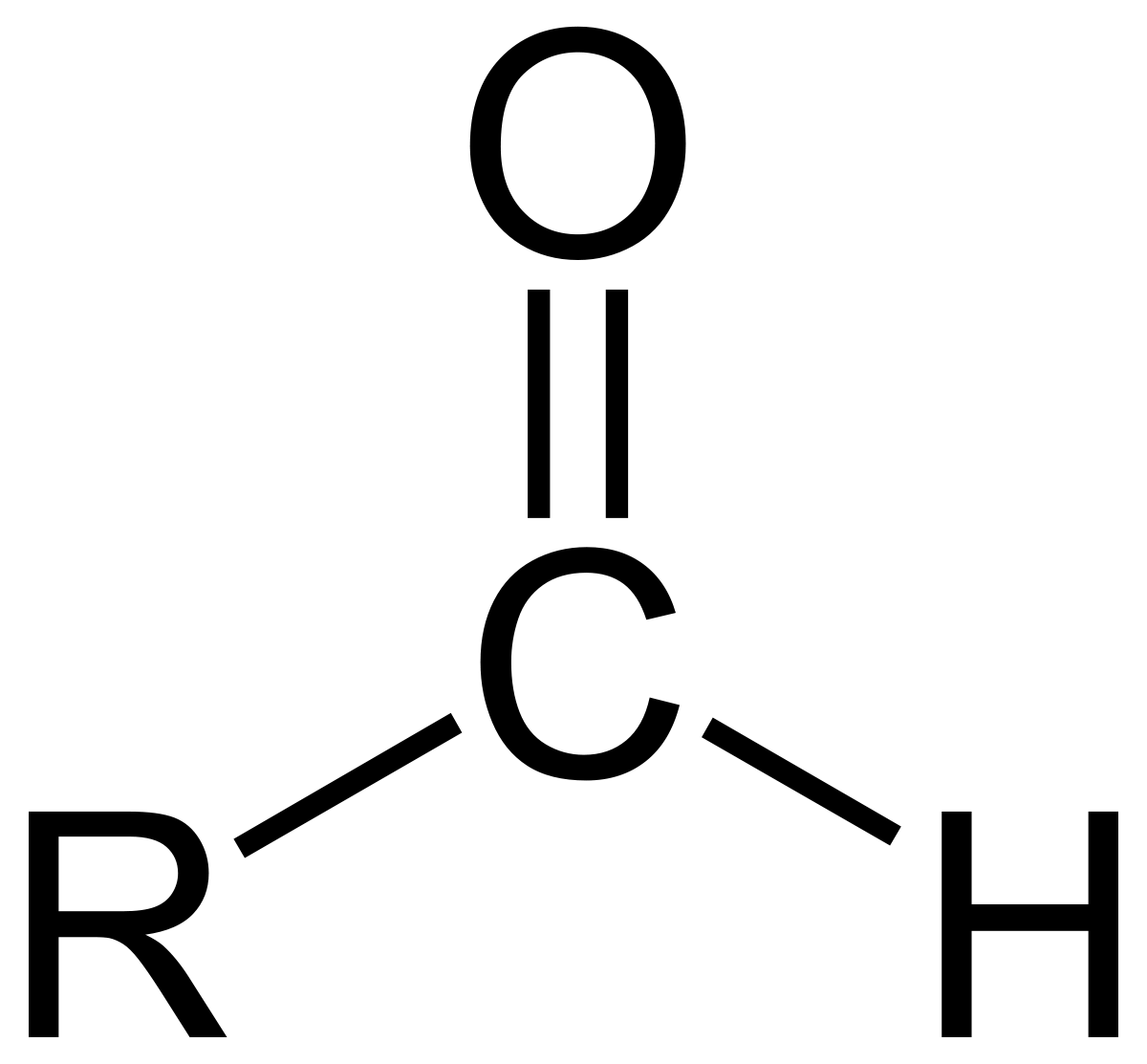 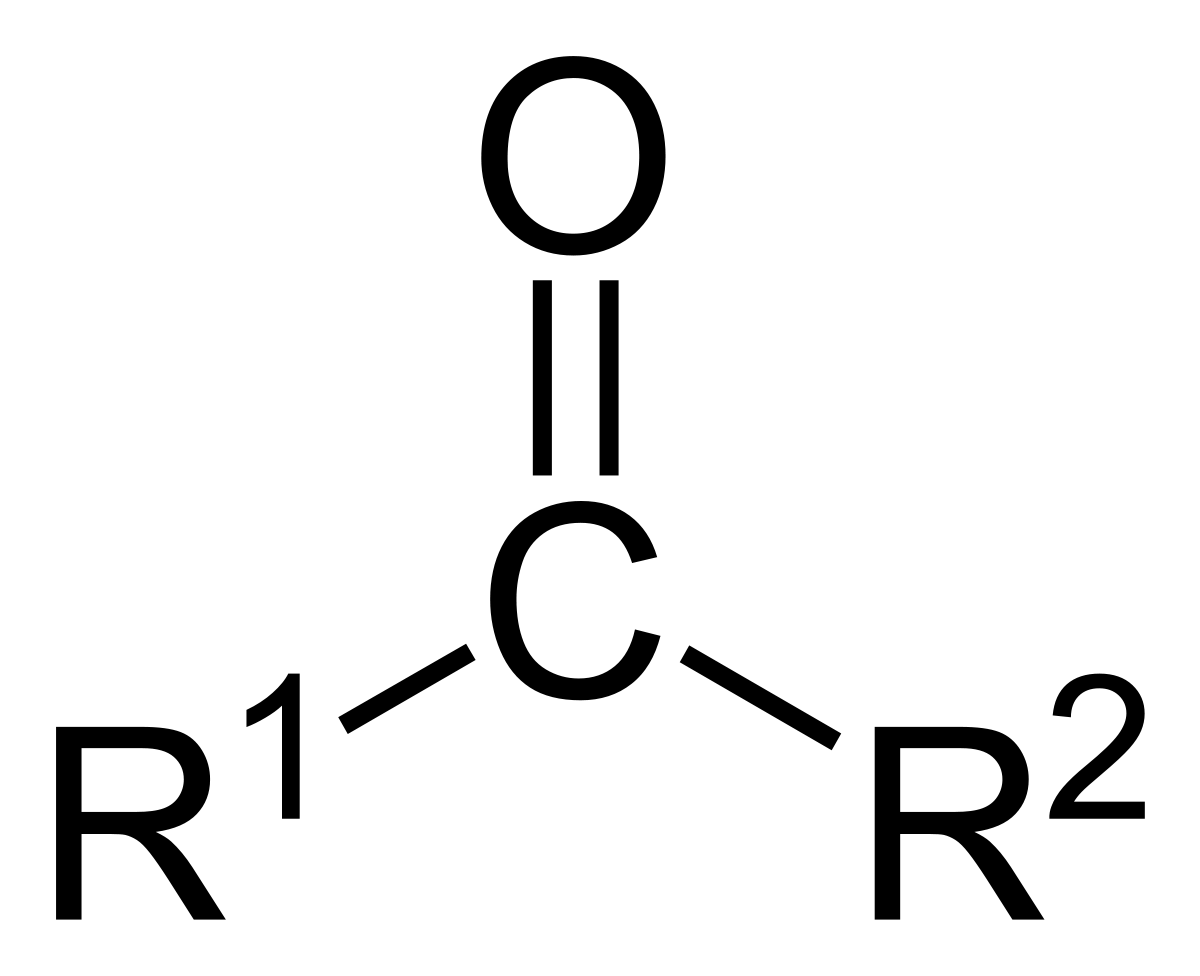 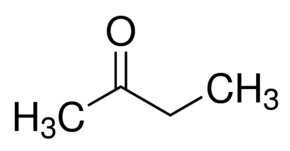 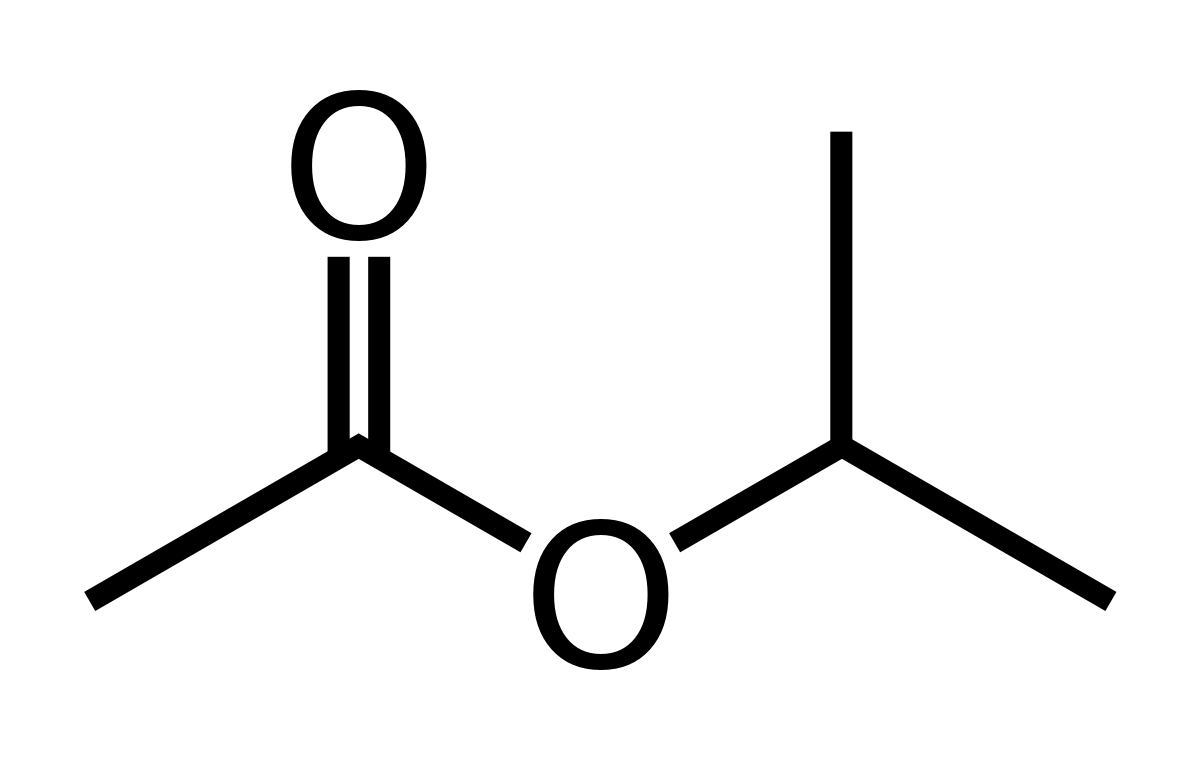 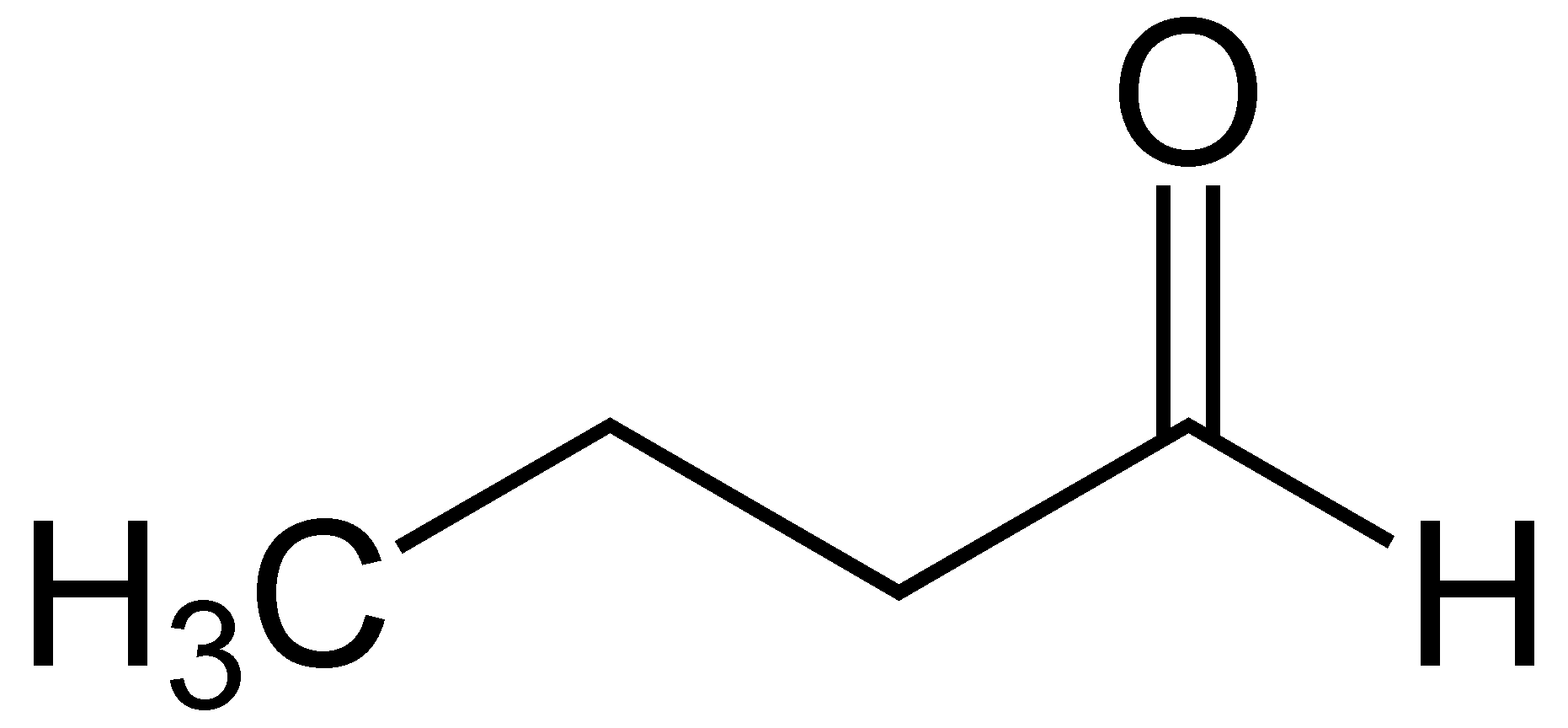 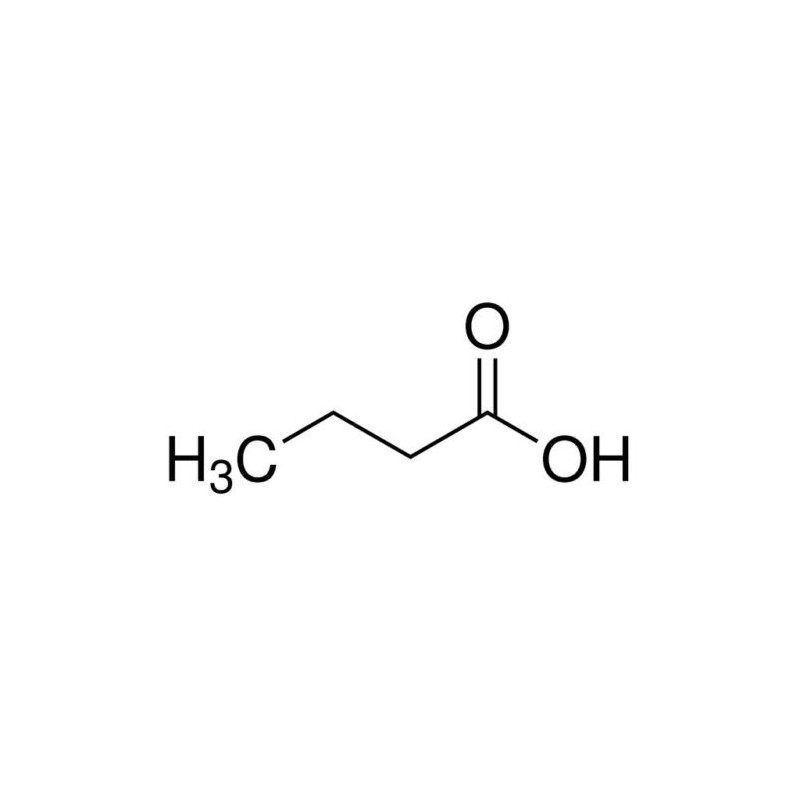 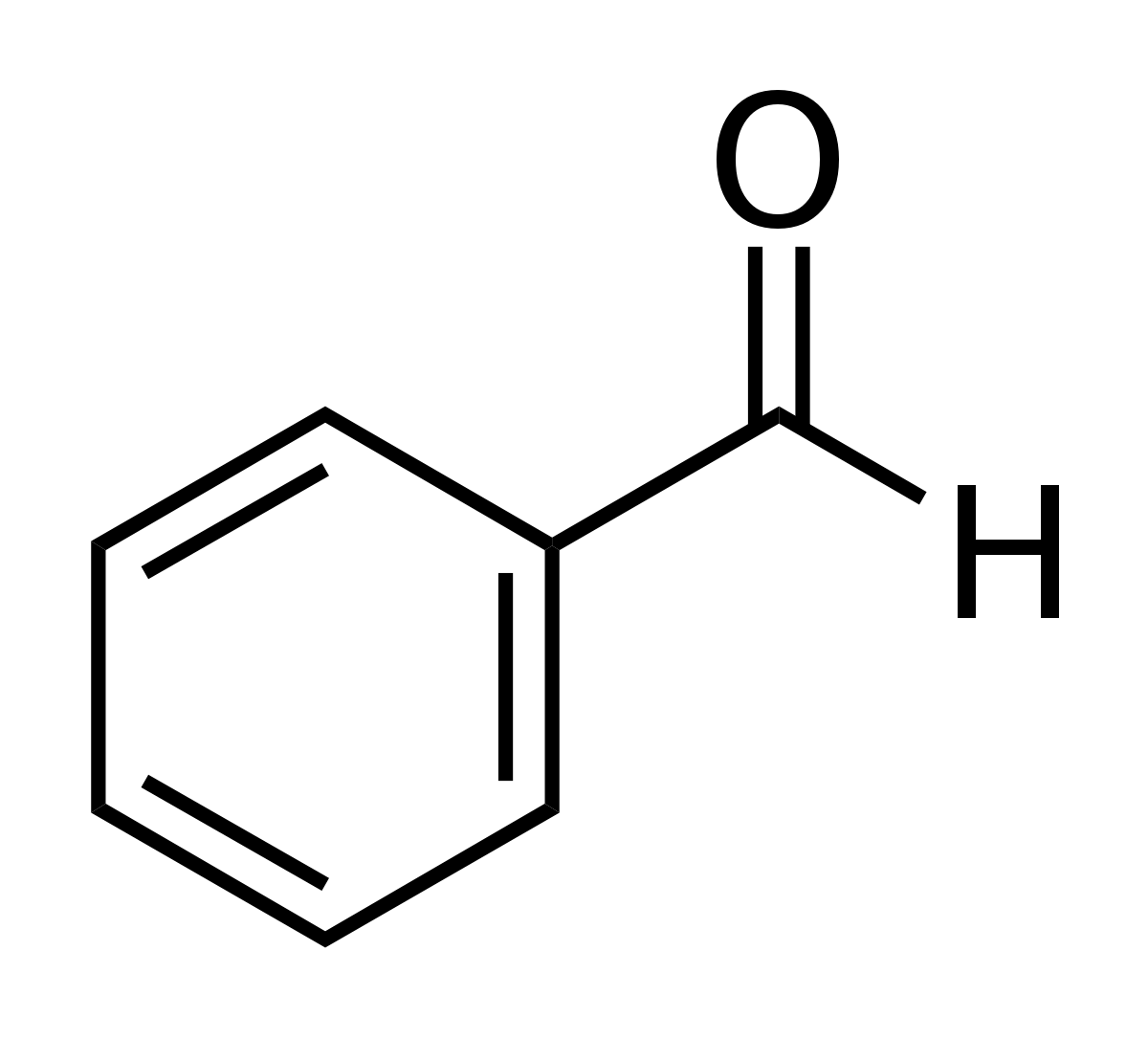 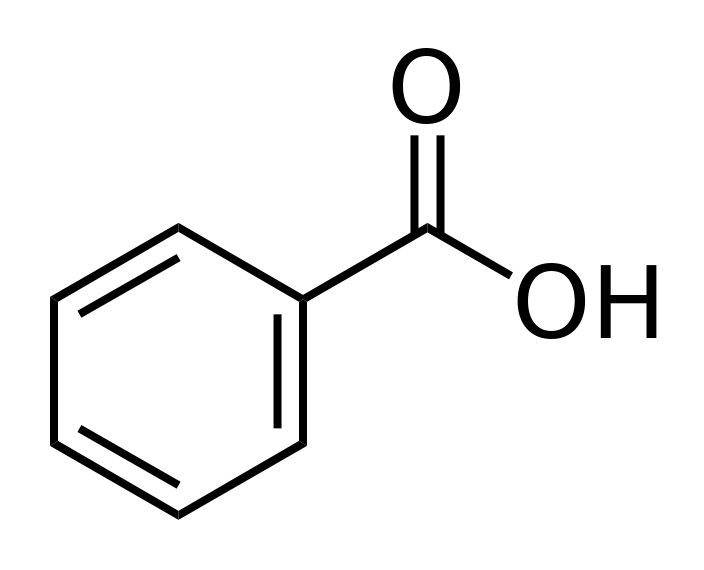 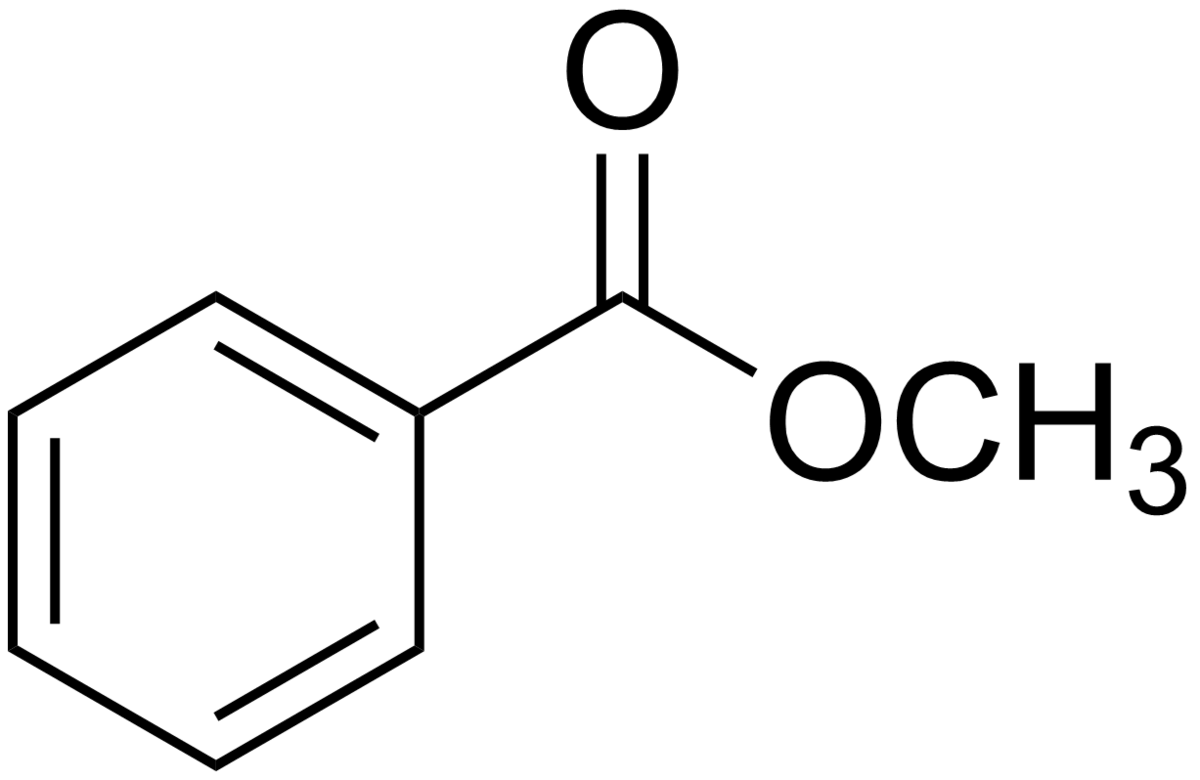 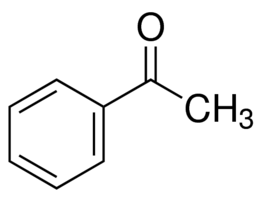 Nuclear Magnetic Resonance Spectroscopy
13C NMR: (C=O)         (150-220) ppm
33
The C-13 NMR spectra for two constitutional isomers of C4H8O2 are shown below, identify the functional groups corresponded for each spectrum.
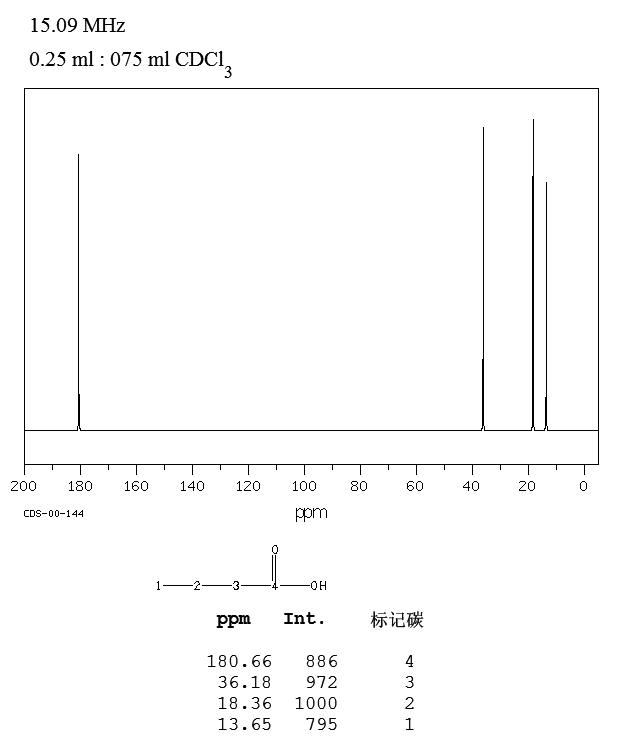 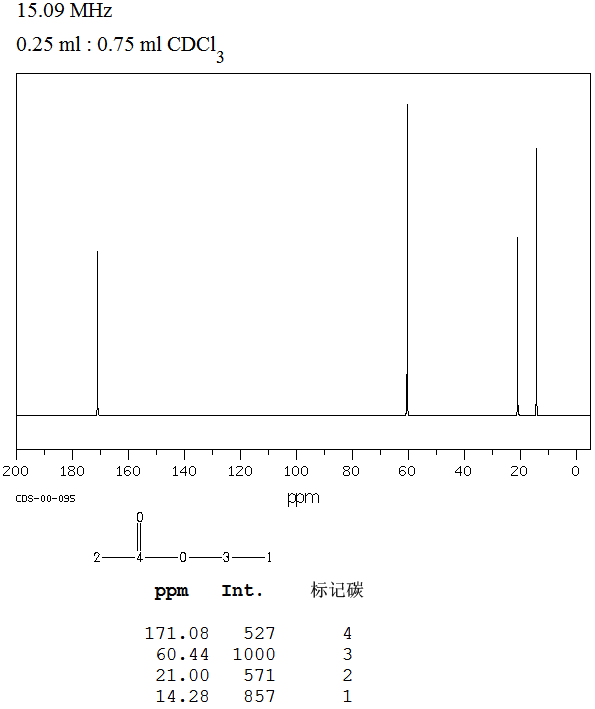 I
II
means we have (=) bond or a ring
Both charts include a signal in the range (150-220) ppm, which indicates the existence of (C=O). So we do not have an alkene or a ring.
Nuclear Magnetic Resonance Spectroscopy
13C NMR: (C=O)         (150-220) ppm
34
The C-13 NMR spectra for two constitutional isomers of C4H8O2 are shown below, identify the functional groups corresponded for each spectrum.
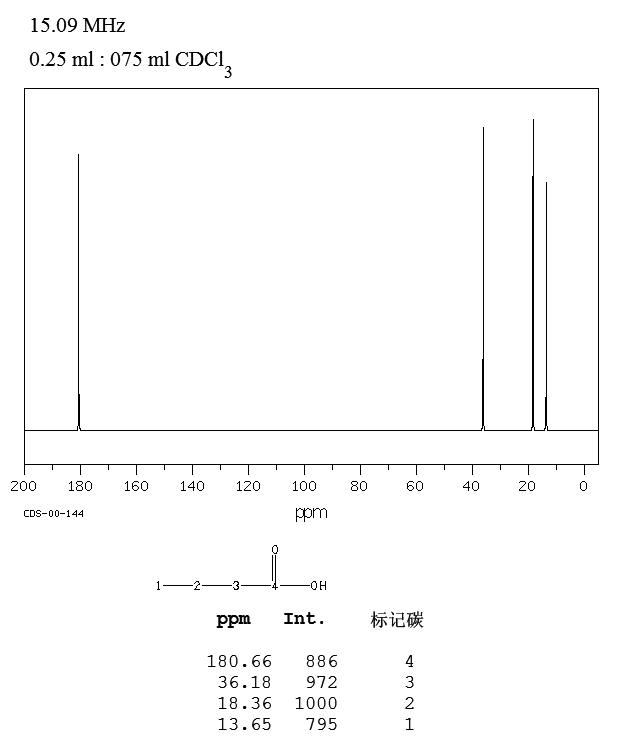 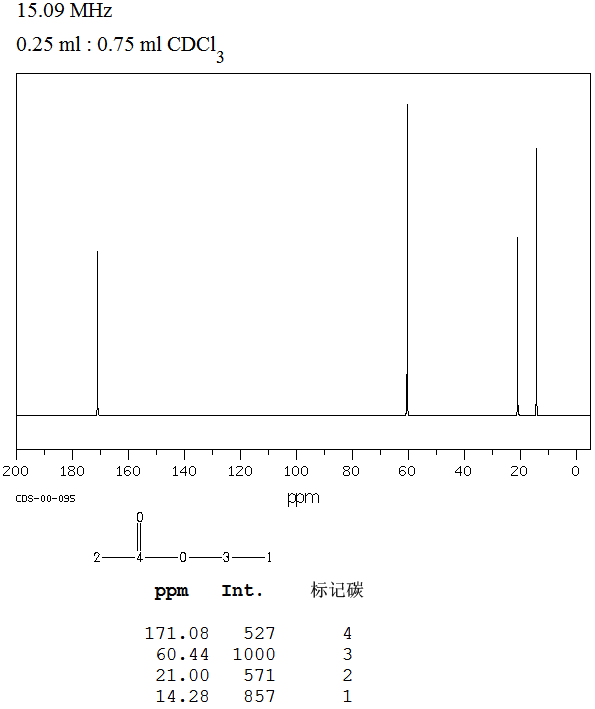 I
II
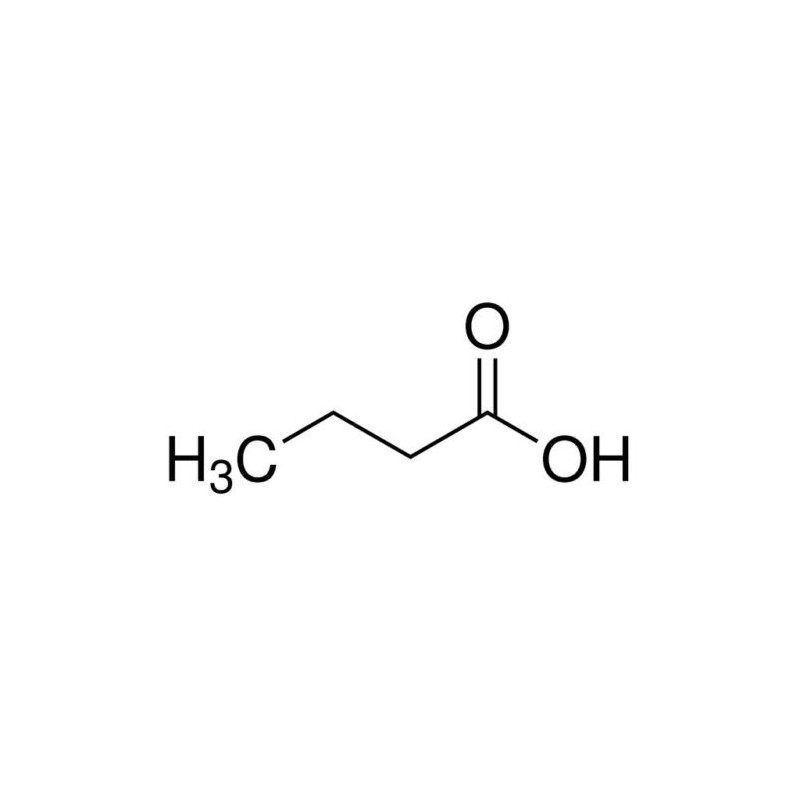 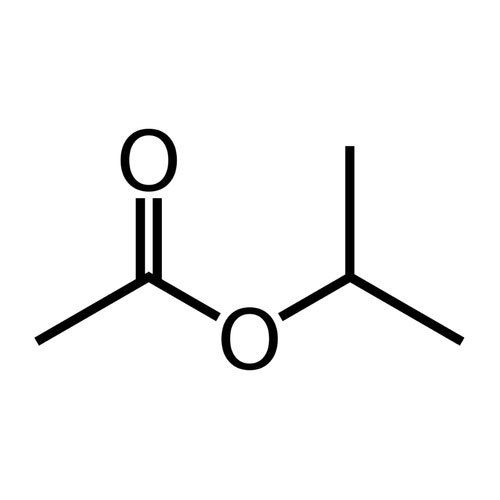 (C=O) means:
A ketone
An aldehyde
A carboxylic acid
An ester
In esters, a signal should appear around 60 ppm, that is clearly noticed in (II) only, which gives an indication that (II) is an ester.
Compound (I) is a carboxylic acid as its spectrum does not include a signal at 60 ppm.
(205-220) ppm
(190-205) ppm
(175-185) ppm
(165-175) ppm
Nuclear Magnetic Resonance Spectroscopy
13C NMR: Proton coupled mode N+1 (splitting)
35
All the spectra that we have considered were based on (broadband decoupled mode), where all the signals appeared as singlets.
Another mode we have to be familiar with is (proton coupled mode (N+1)), which shows splitting not from adjacent hydrogens BUT from the hydrogens that directly attached to the carbon atom that will split (+1).
Example: What type of splitting in the following compound?
Carbon a attached to 3H (n=3), so      (n+1) = 4 (quartet)
Carbon b attached to 1H (n=1), so      (n+1) = 2 (doublet)
Carbon c attached to 2H (n=2), so      (n+1) = 3 (triplet)
Carbon d attached to 3H (n=3), so      (n+1) = 4 (quartet)
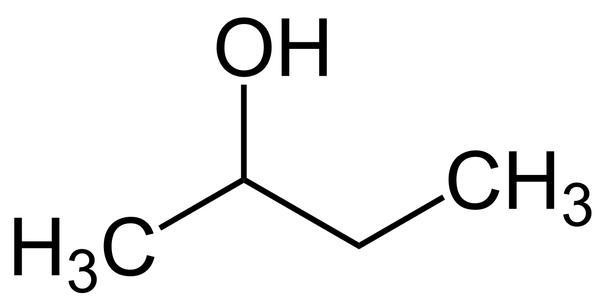 d
a
c
b
Nuclear Magnetic Resonance Spectroscopy
13C NMR: Proton coupled mode N+1 (splitting)
36
All the spectra that we have considered were based on (broadband decoupled mode), where all the signals appeared as singlets.
Another mode we have to be familiar with is (proton coupled mode (N+1)), which shows splitting not from adjacent hydrogens BUT from the hydrogens that directly attached to the carbon atom that will split (+1).
Example: What type of splitting in the following compound?
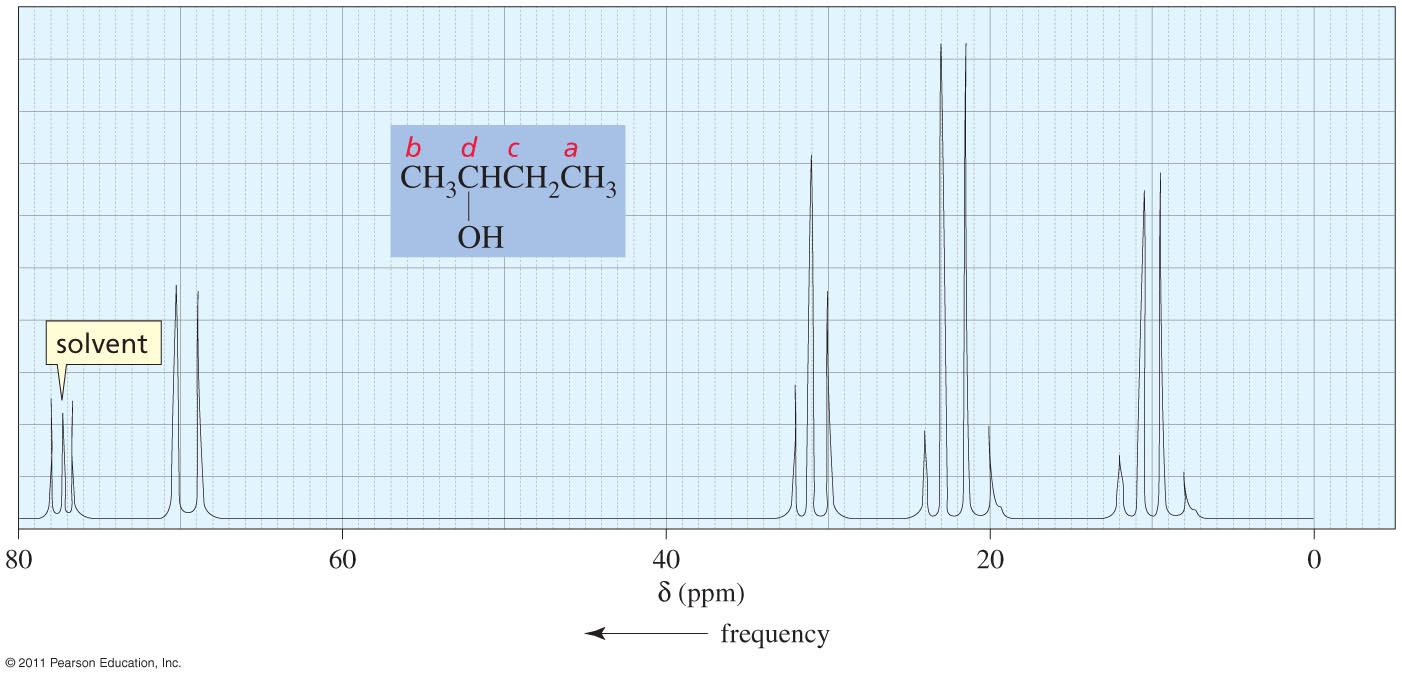 a
c
d
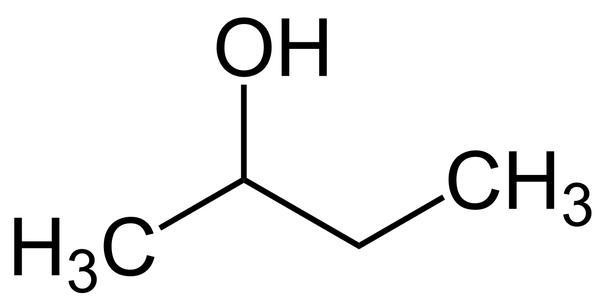 d
a
c
b
b